How repositories can increase their FAIR share
Patricia Herterich | Olivier Rouchon | Maaike Verburg
Guest speakers: Rudolf Dimper | Peter Sutton-Long
@FAIRsFAIR_EU | #OpenRepos2021
OR2021 Workshop
7 June 2021 -  9:30 (UTC)
‹#›
Agenda
Note taking doc
(For 100 contributors)
9:30 - 9:35
9:35 - 9:40
9:40 - 9:55
9:55 - 10:15

10:15 - 10:25
10:25 - 10:35
10:35 - 10:50
10:50 - 11:00
Welcome
FAIRsFAIR repository support program
Lessons learned - repositories and support team
Discussion: FAIRsFAIR tools and other support on your journey to become a trustworthy repository
Break 
FAIRsFAIR assessment tools
Hands-on exercise with FAIR-Aware and F-UJI 
Wrap-up
‹#›
FAIRsFAIR - Fostering FAIR data practices in Europe
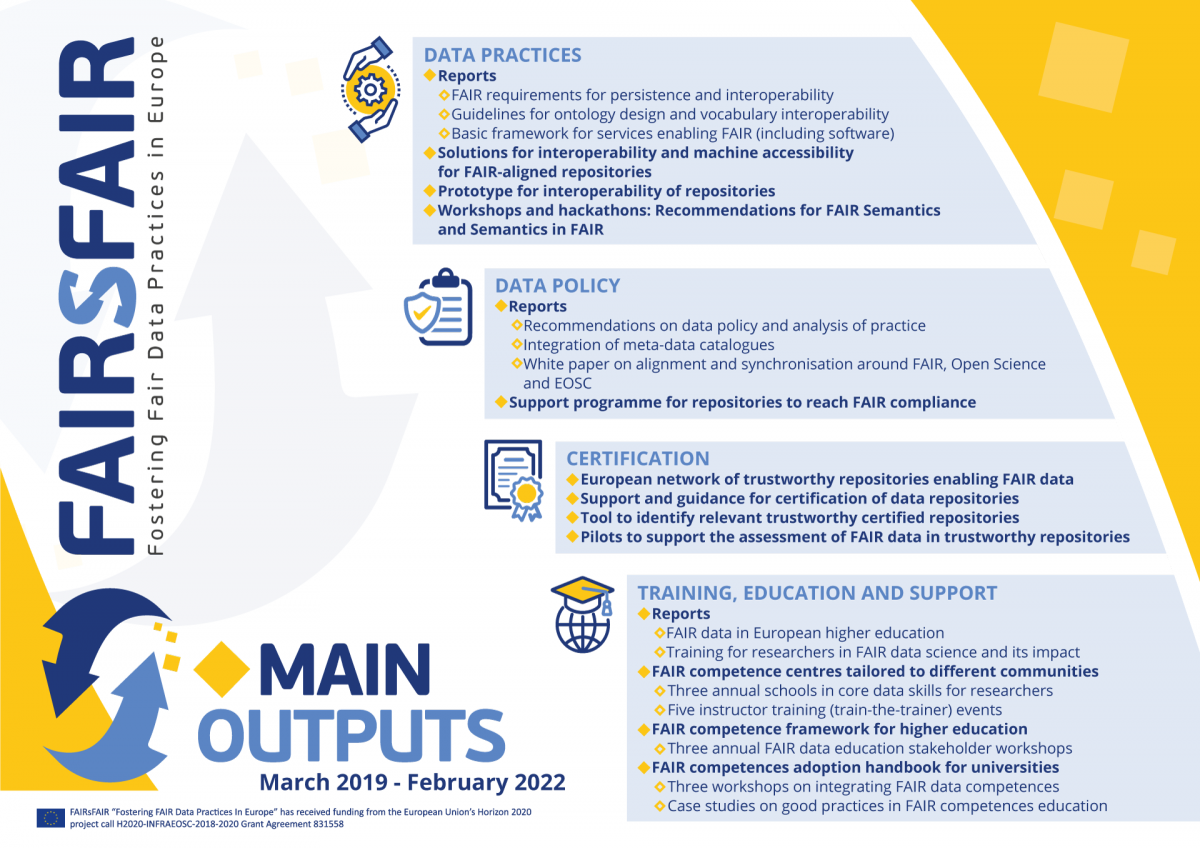 Goal: Practical solutions for the use of FAIR principles throughout the research data life cycle 
Budget: €10 million
Duration: 2019-2022
Partners: 22 partners from 8 EU member states
Image source: https://www.fairsfair.eu
‹#›
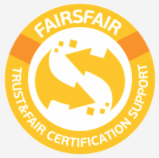 FAIRsFAIR results
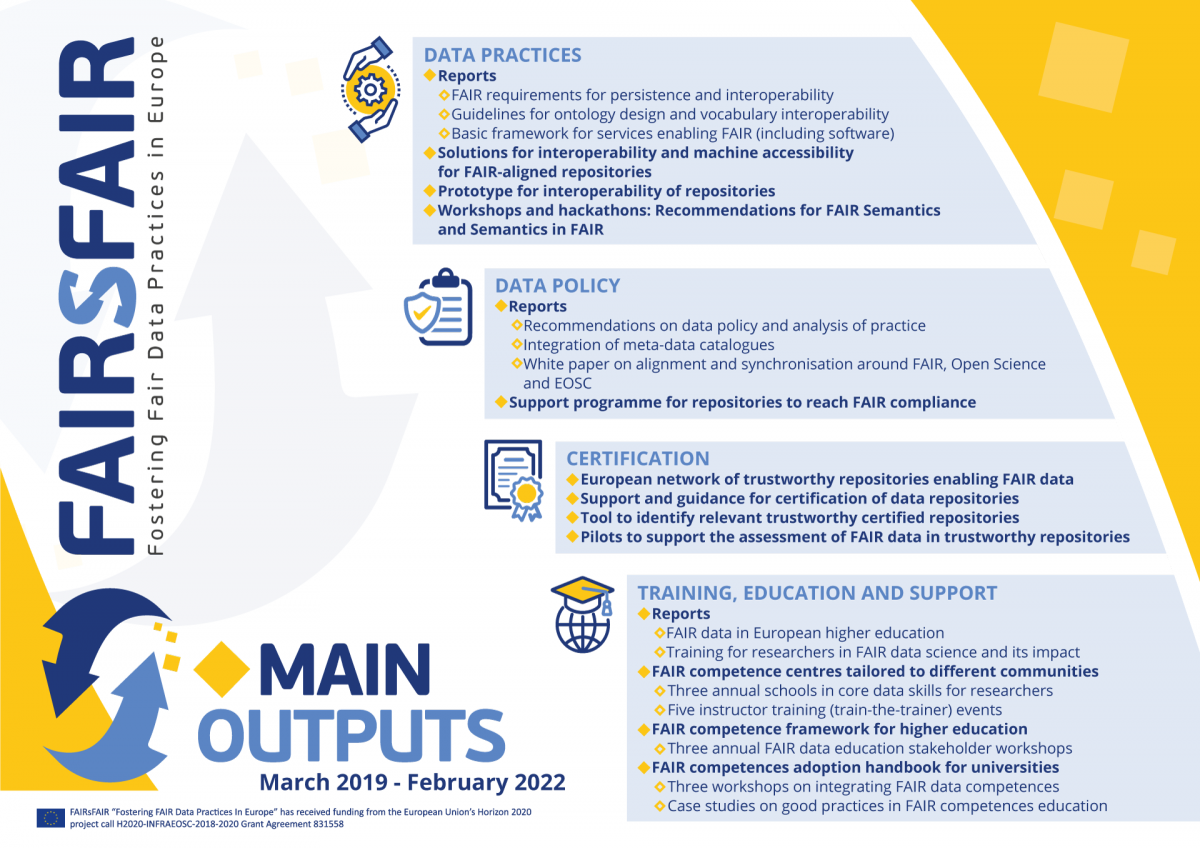 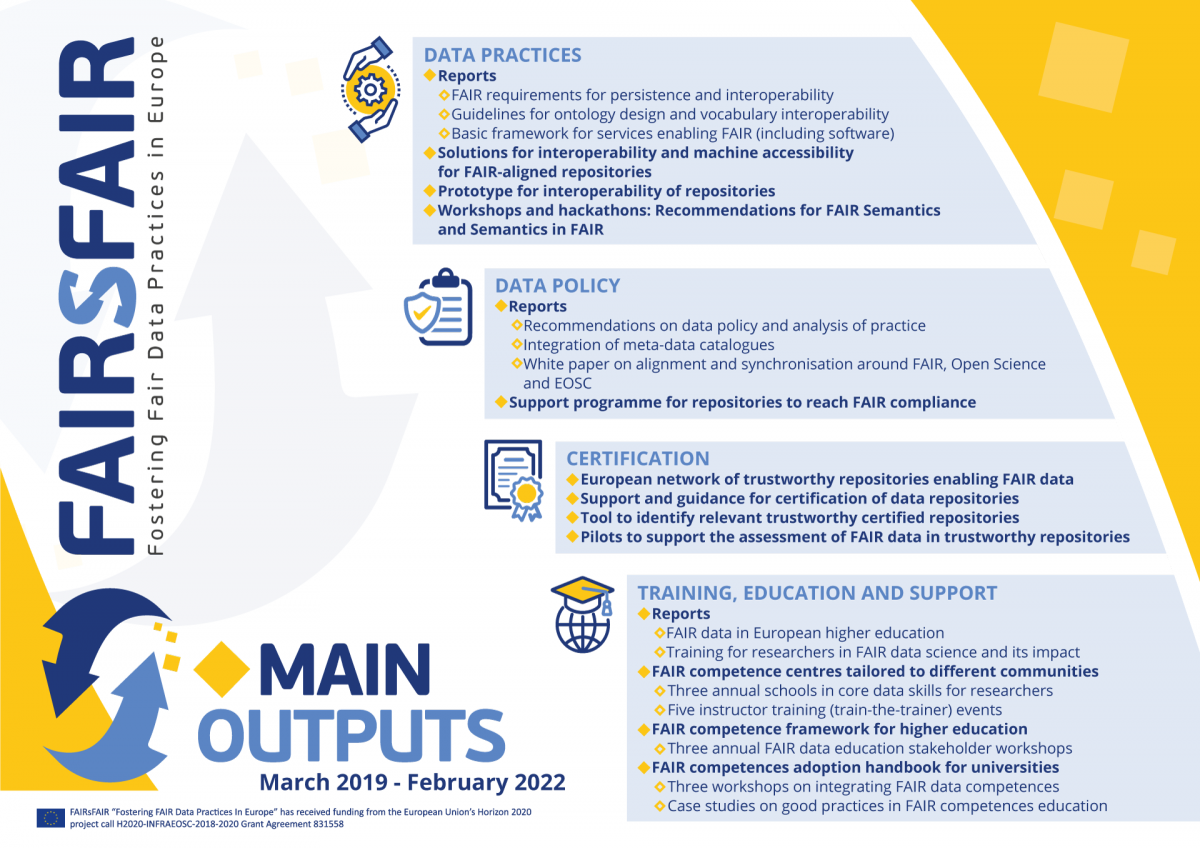 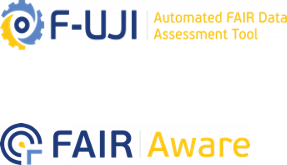 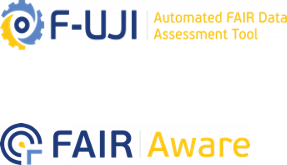 Image source: https://www.fairsfair.eu
‹#›
Tools to increase your FAIR share
Researchers & Data stewards
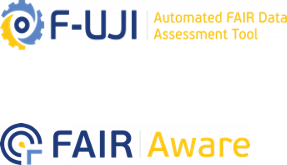 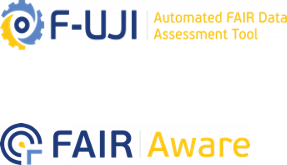 Repository managers
Researchers & Data stewards
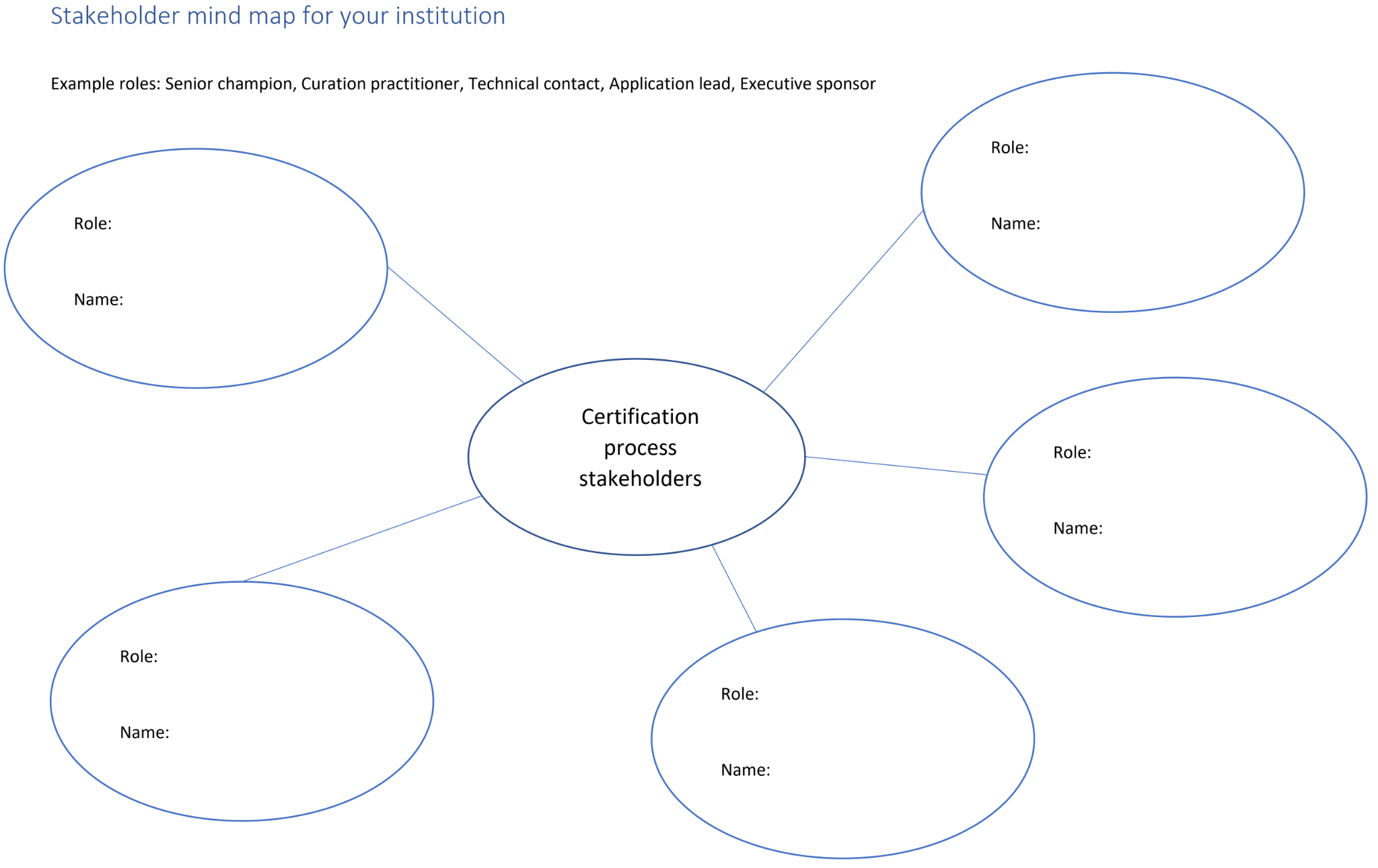 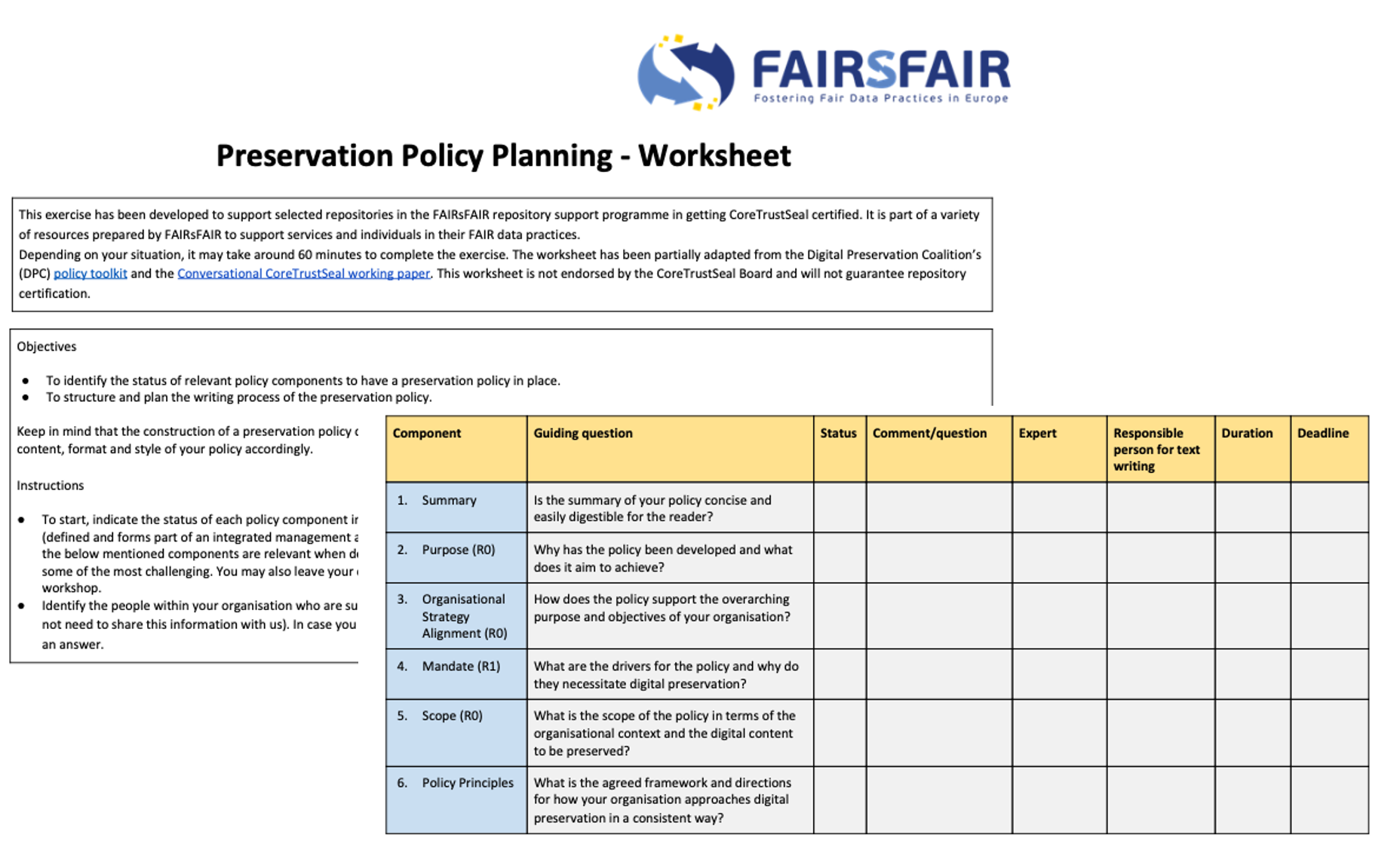 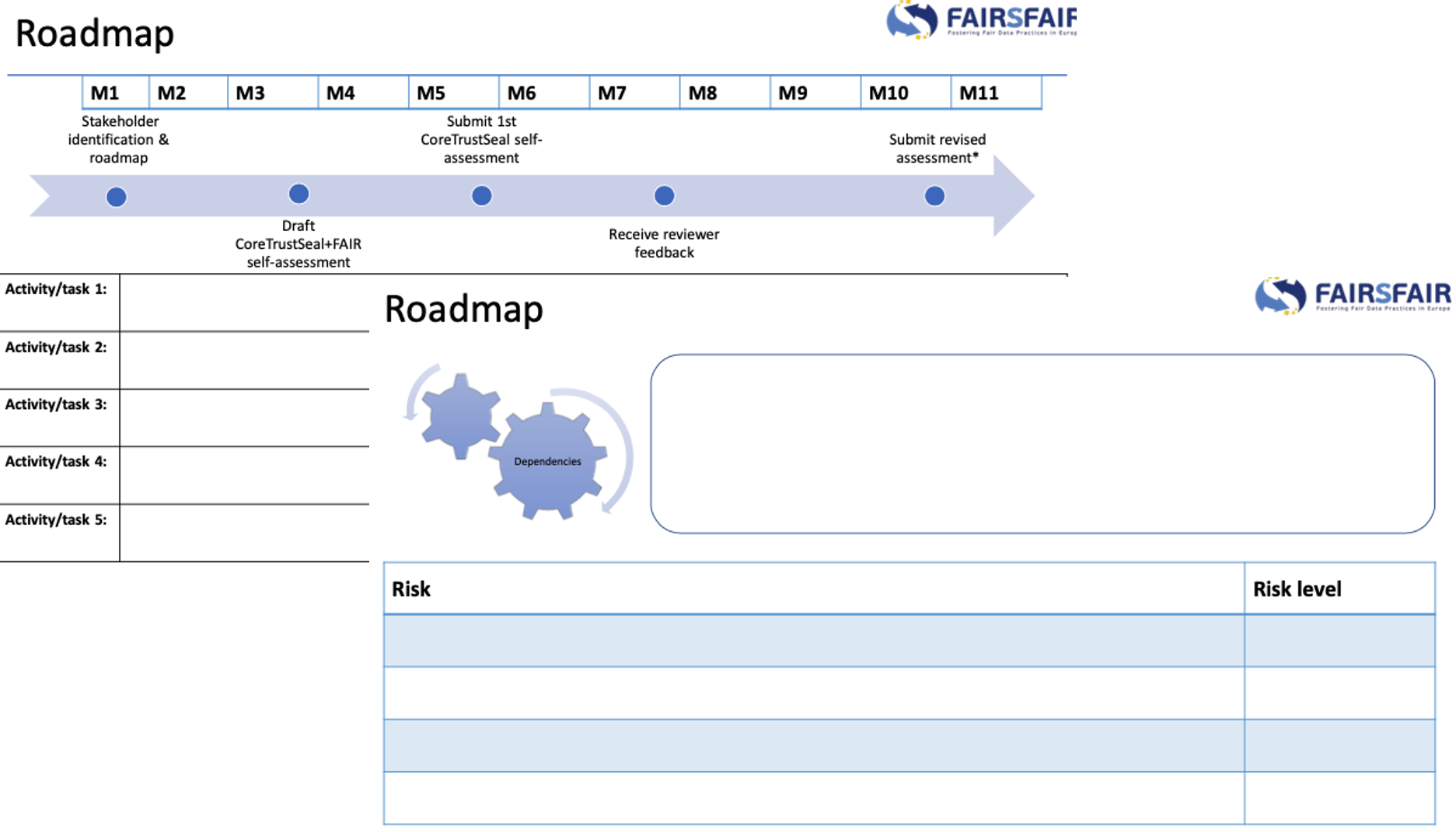 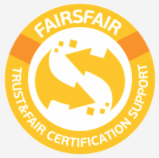 Repository managers
‹#›
FAIRsFAIR repository support program
‹#›
FAIRsFAIR repository support program
A repository journey towards becoming trustworthy and FAIR-enabling
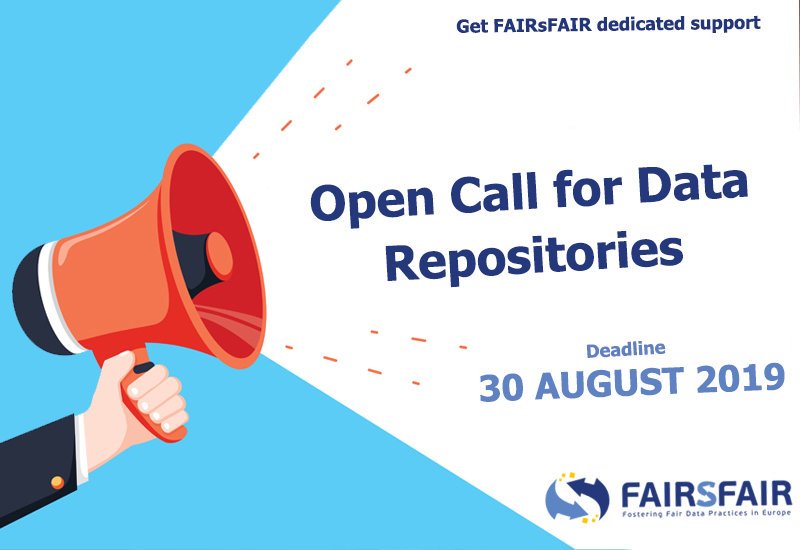 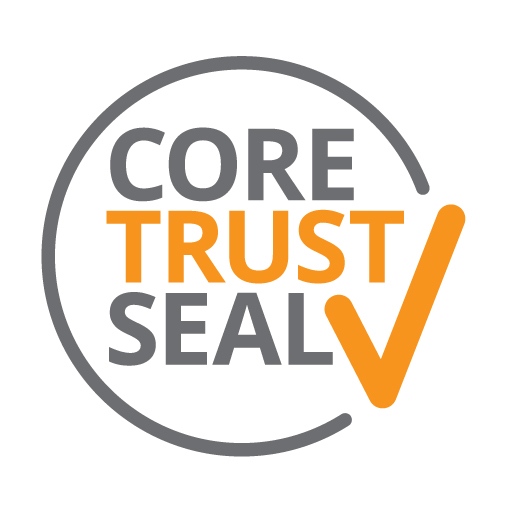 CoreTrustSeal repository certification
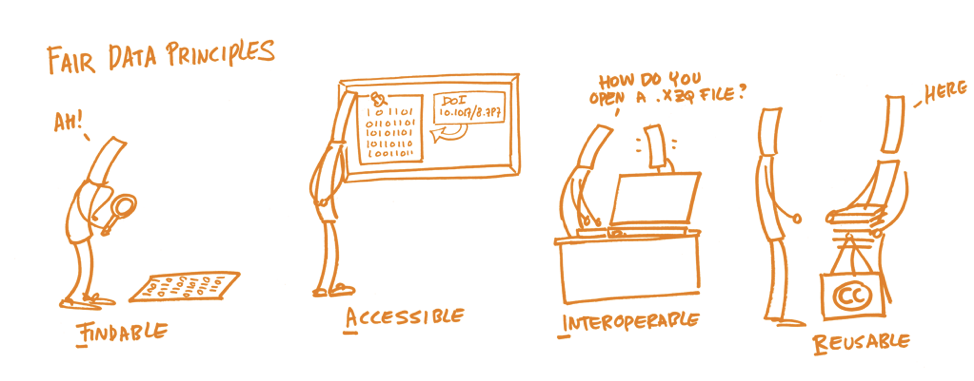 FAIR data practices
Image: https://www.openaire.eu/how-to-make-your-data-fair
‹#›
[Speaker Notes: CoreTrustSeal offers to any interested data repository a core level certification based on the DSA–WDS Core Trustworthy Data Repositories Requirements catalogue and procedures. This universal catalogue of requirements reflects the core characteristics of trustworthy data repositories and is the culmination of a cooperative effort between DSA and WDS under the umbrella of the Research Data Alliance to merge their data repositories certifications.

Slide:  Ilona von Stein, Frans Huigen, Patricia Herterich, Joy Davidson, Sara Pittonet. Supporting the transition of FAIR-enabling data repositories. AGU Fall Meeting, 16 Dec 2020. Presentation slides, https://docs.google.com/presentation/d/1DLcGEY09QfPm6p-RYRZLLwA-bTDx2xK_QkHZ93es6ow/edit#slide=id.p1

Specifically, we support 10 European repositories on their journey towards trust and FAIR. We offer in-depth support in seeking CoreTrustSeal certification.
In return, the repositories share with us their invaluable knowledge on how trustworthy repository practices best enable FAIR data.]
Support team
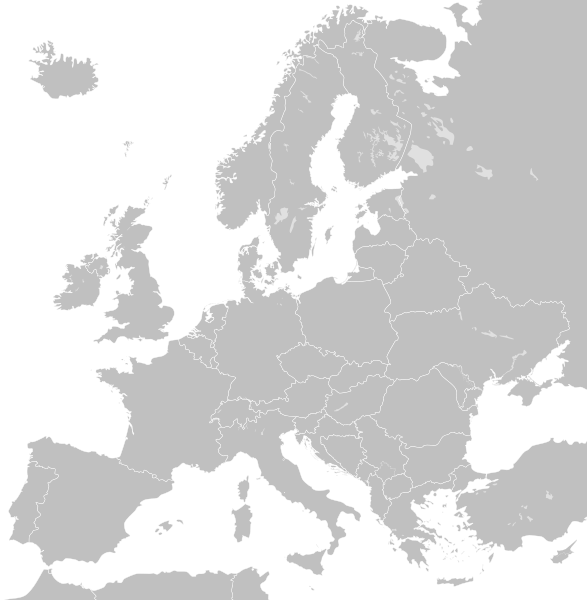 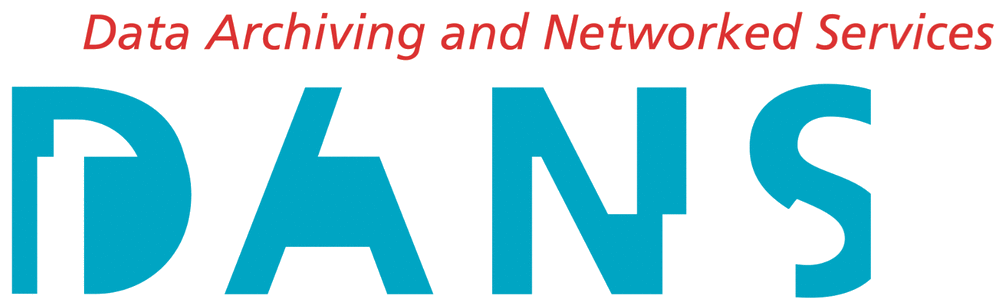 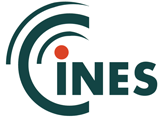 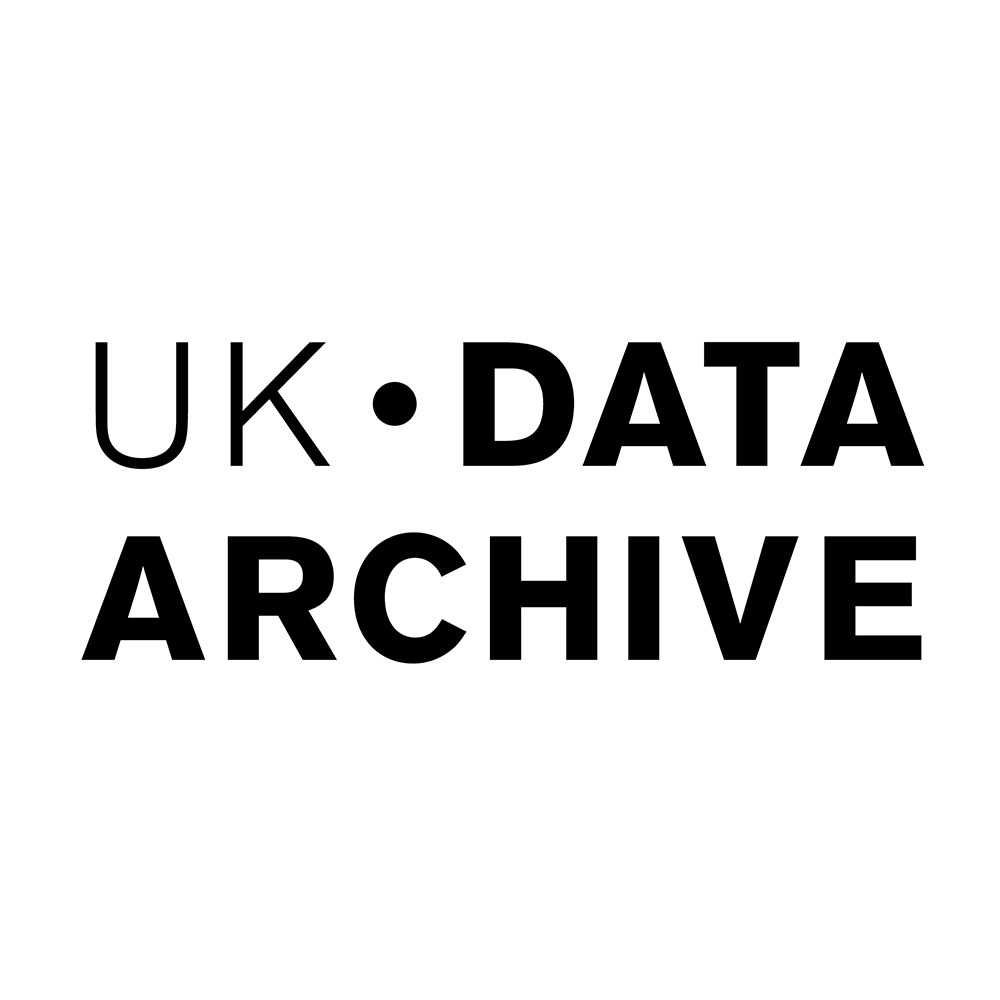 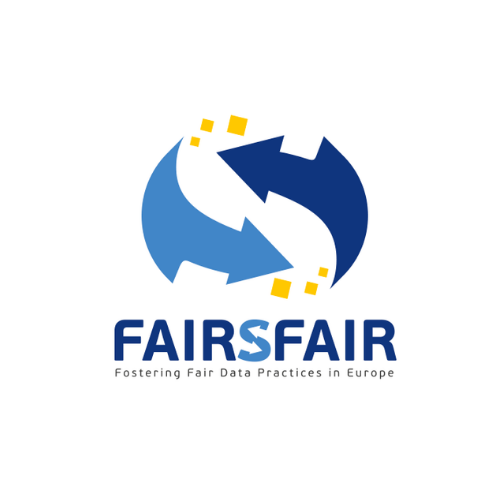 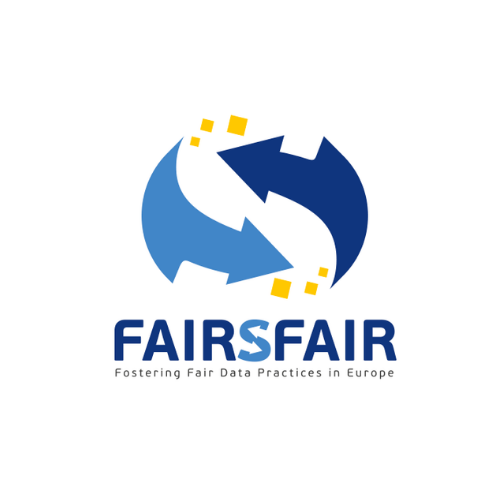 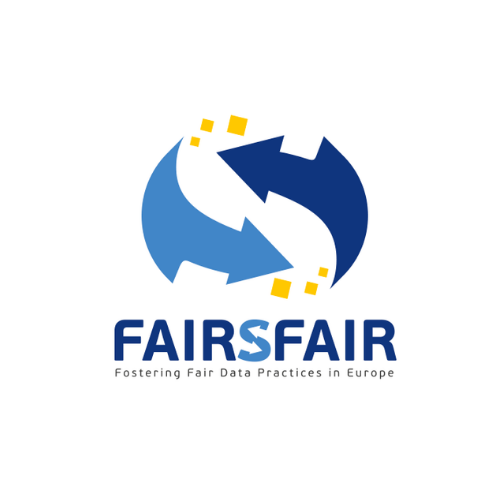 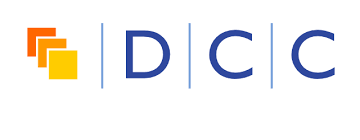 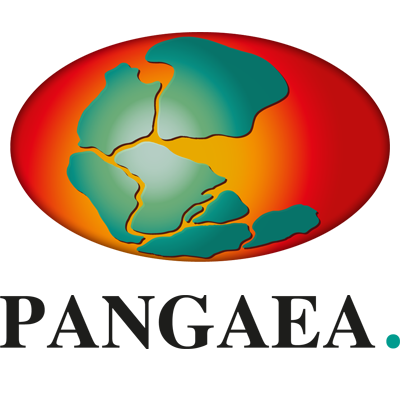 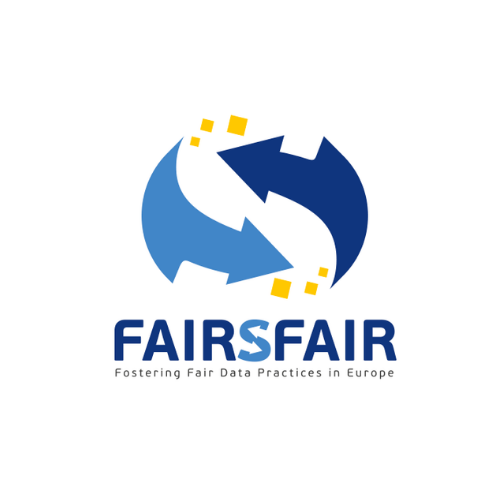 ‹#›
[Speaker Notes: DANS - https://easy.dans.knaw.nl/ui/home 
UK Data Archive - https://www.data-archive.ac.uk 
DCC - https://www.rd-alliance.org/oa-members/digital-curation-centre-dcc 
PANGAEA - https://www.pangaea.de 
CINES - https://www.cines.fr]
Who we work with
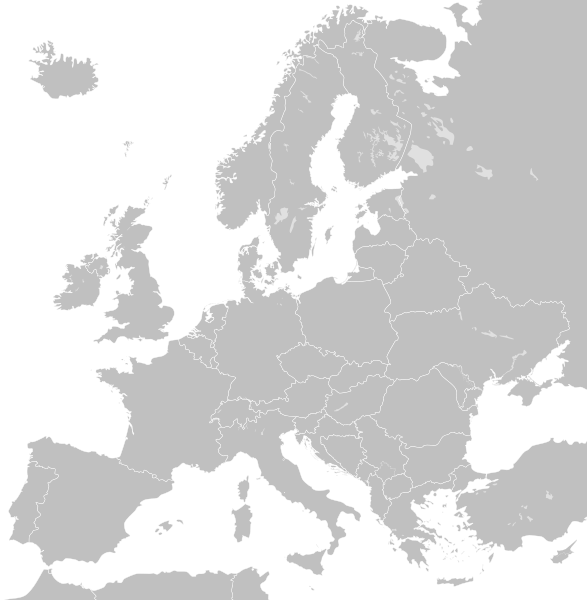 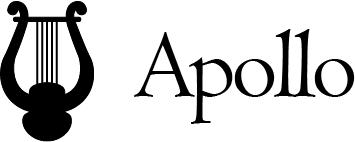 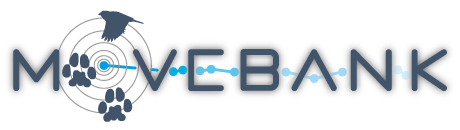 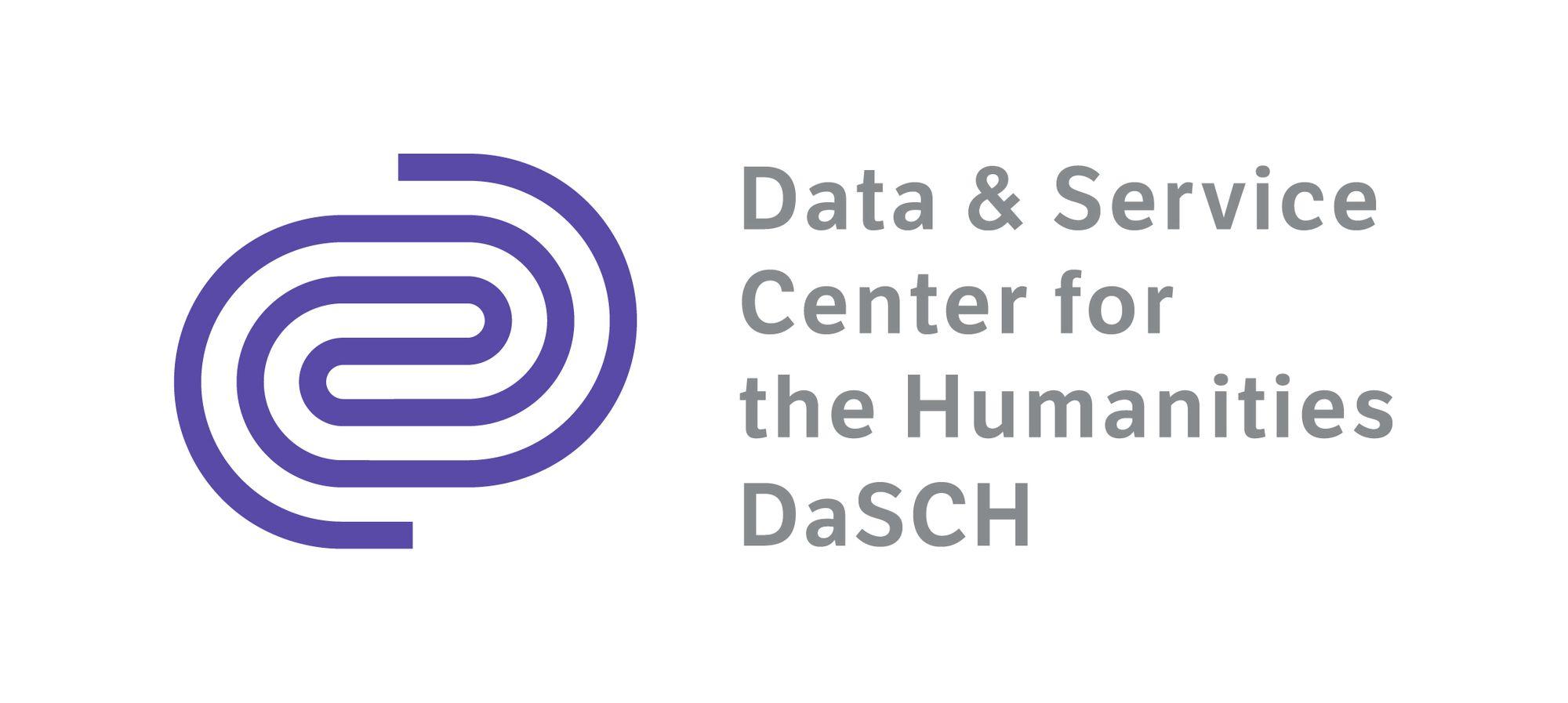 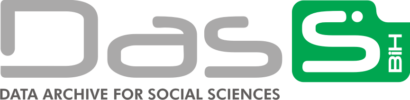 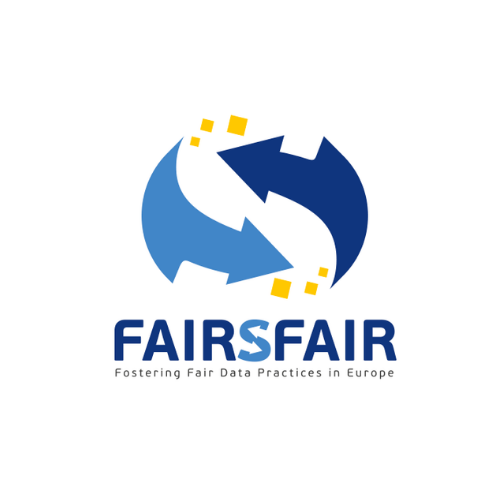 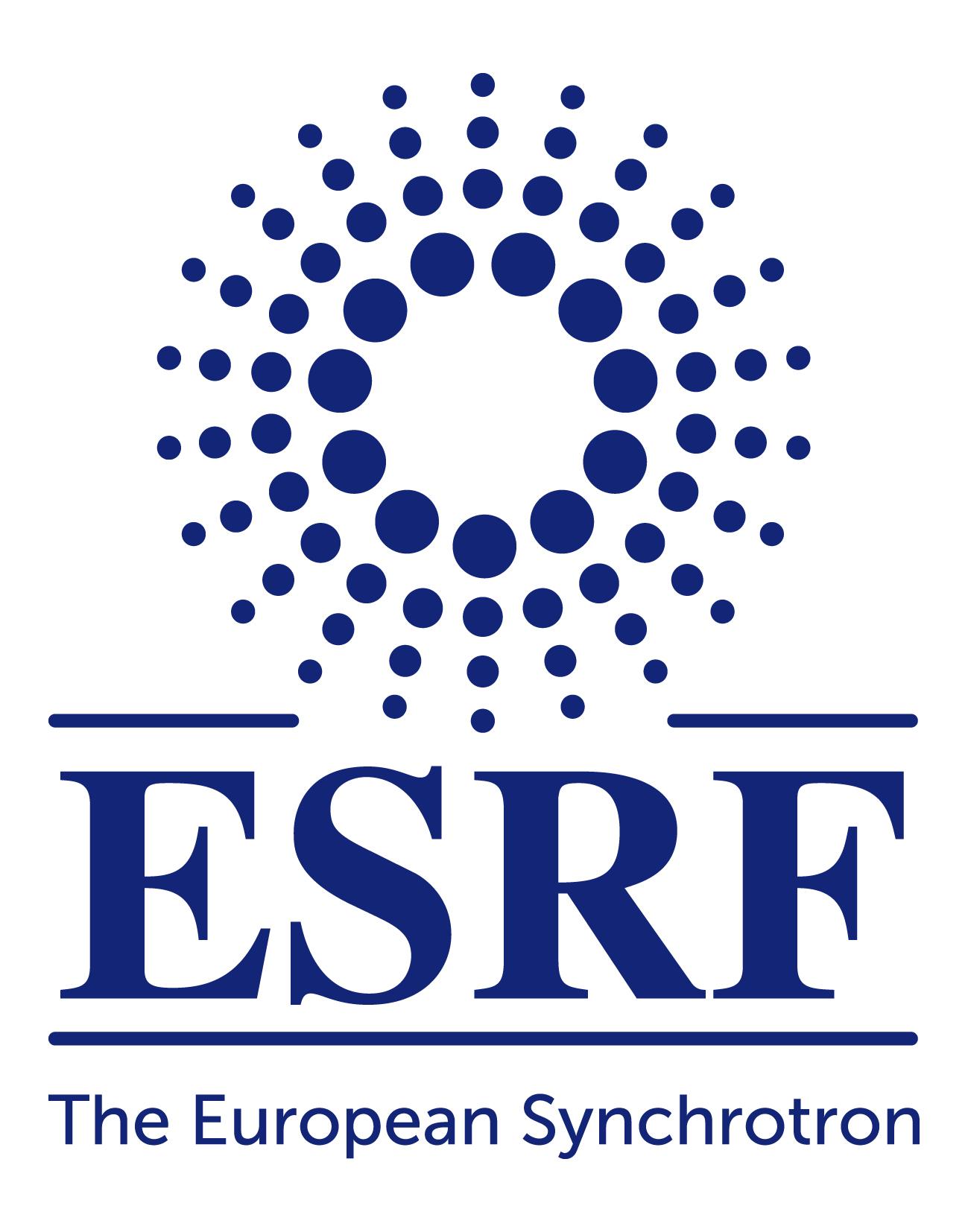 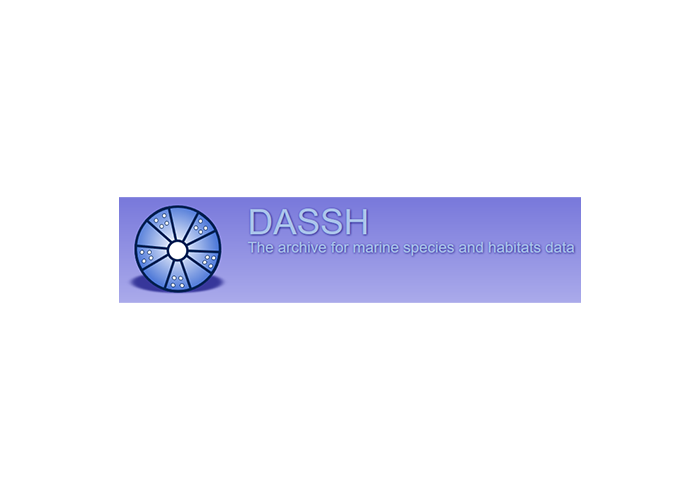 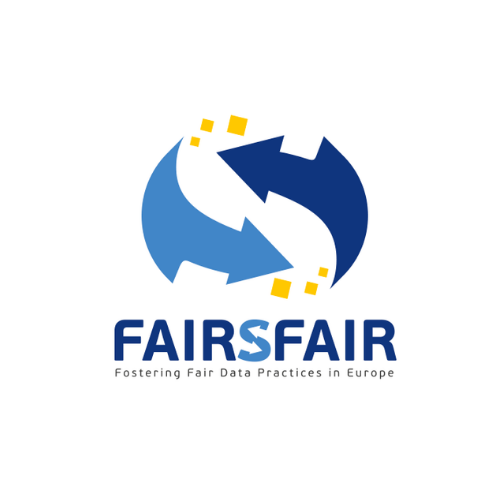 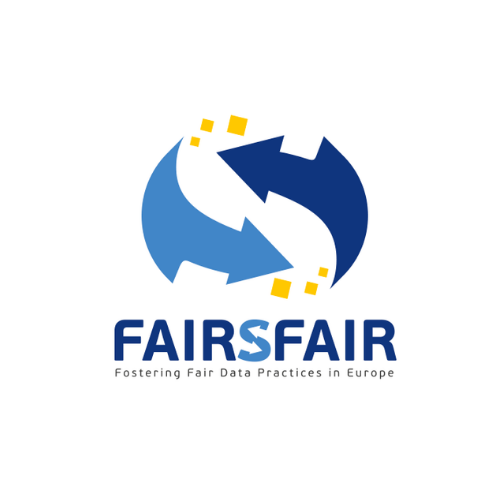 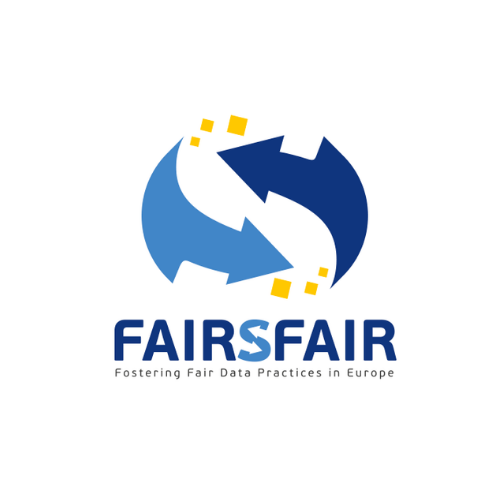 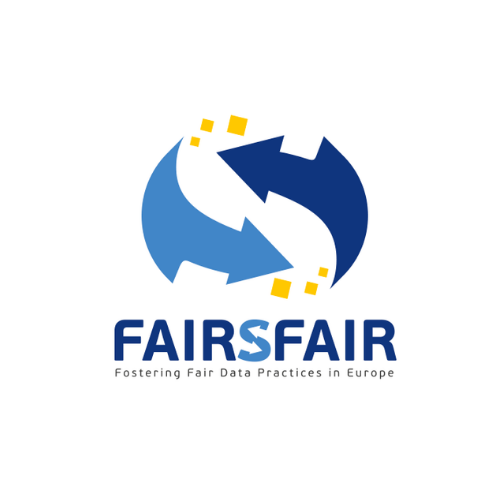 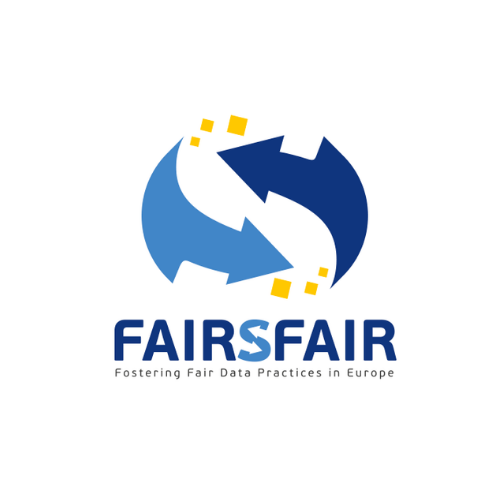 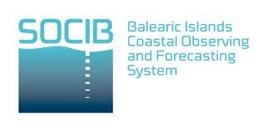 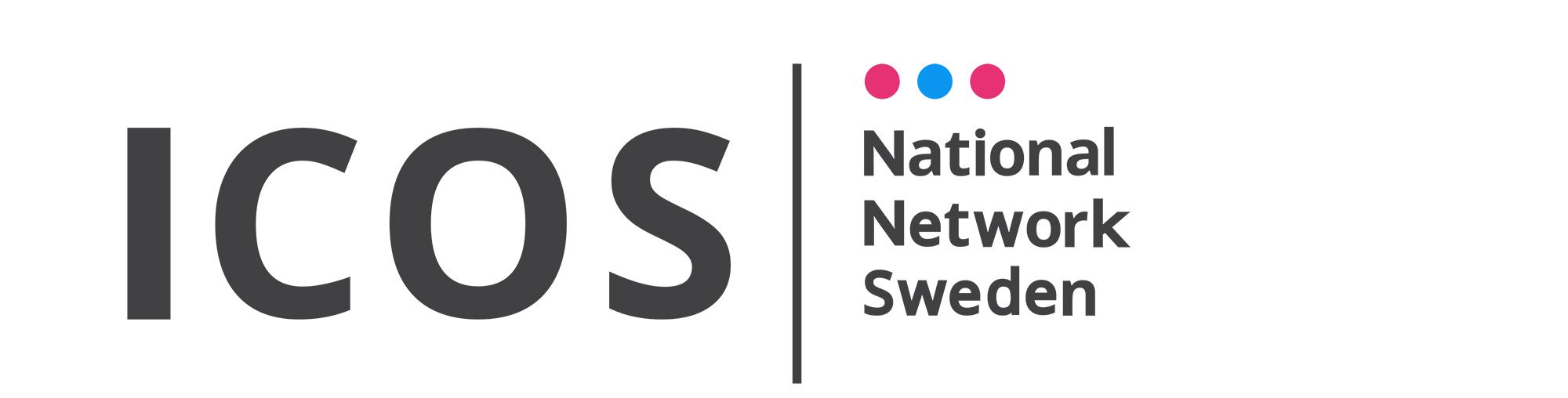 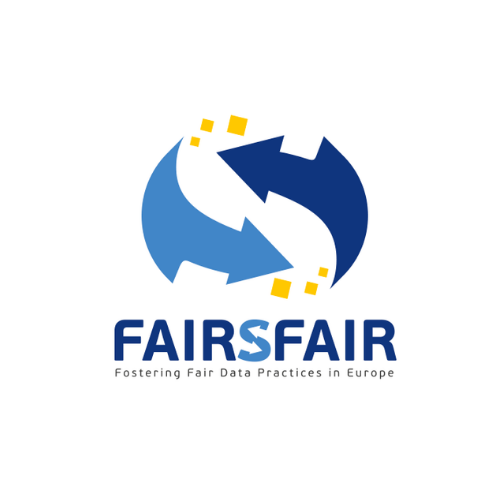 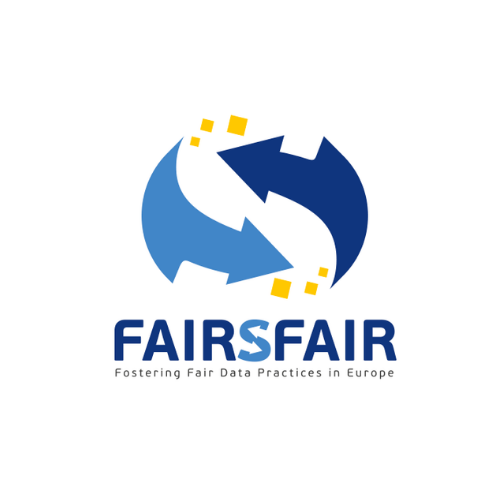 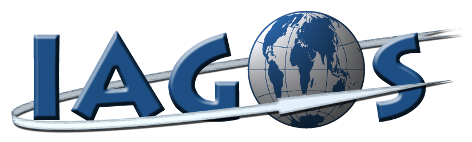 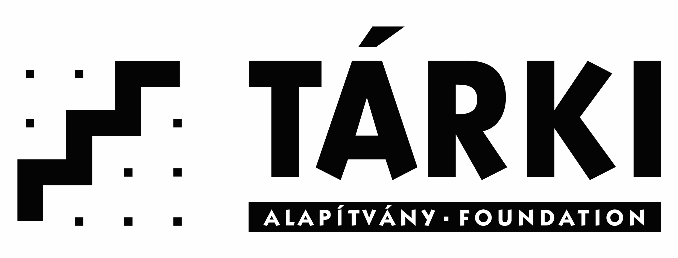 → a country with a selected repository
‹#›
[Speaker Notes: Blank map of Europe https://commons.wikimedia.org/wiki/File:Blank_map_of_Europe_cropped.svg 
Apollo https://osc.cam.ac.uk/repository 
DaSCH https://dasch.swiss
DASS-BiH https://dass.credi.ba
DASSH https://www.fairsfair.eu/dassh-archive-marine-species-and-habitats-data 
ESRF https://www.esrf.eu
IAGOS http://iagos-data.fr
ICOS https://portal.research.lu.se/portal/en/infrastructure/icos-sweden-integrated-carbon-observation-system(c2d9052d-c4a2-418e-bf77-229330b29df9).html 
Movebank https://www.movebank.org/cms/movebank-content/data-repository
SOCIB https://eurogoos.eu/member/socib-balearic-islands-coastal-ocean-observing-forecasting-system/ 
Tarki https://www.tarki.hu/eng/adatbank 
FAIRsFAIR logo https://www.fairsfair.eu/fairsfair-logos]
Certification support: stage 1
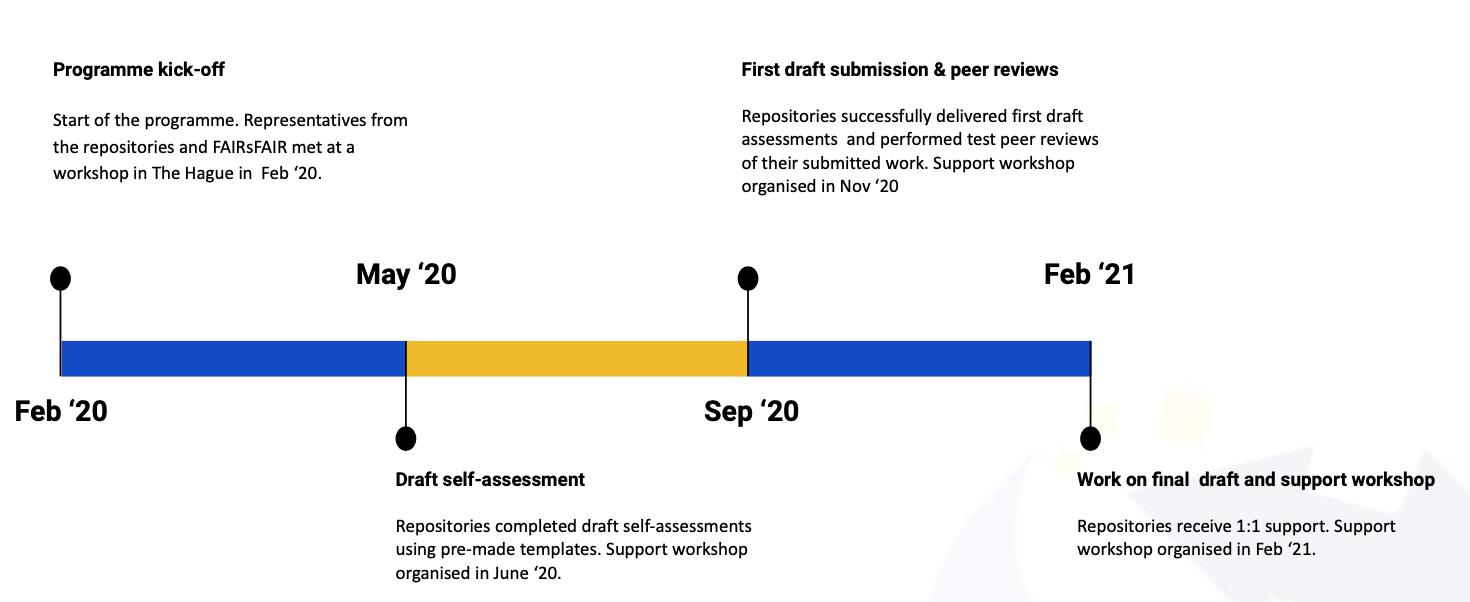 ‹#›
Certification support: stage 2
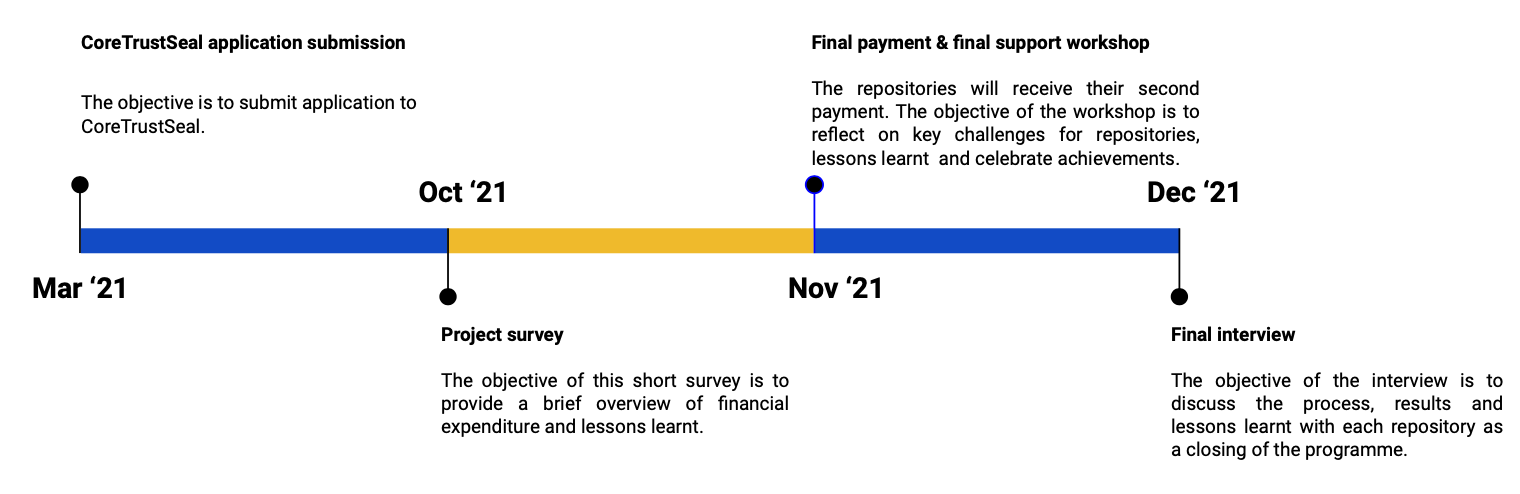 ‹#›
Repository support: services
Test reviews
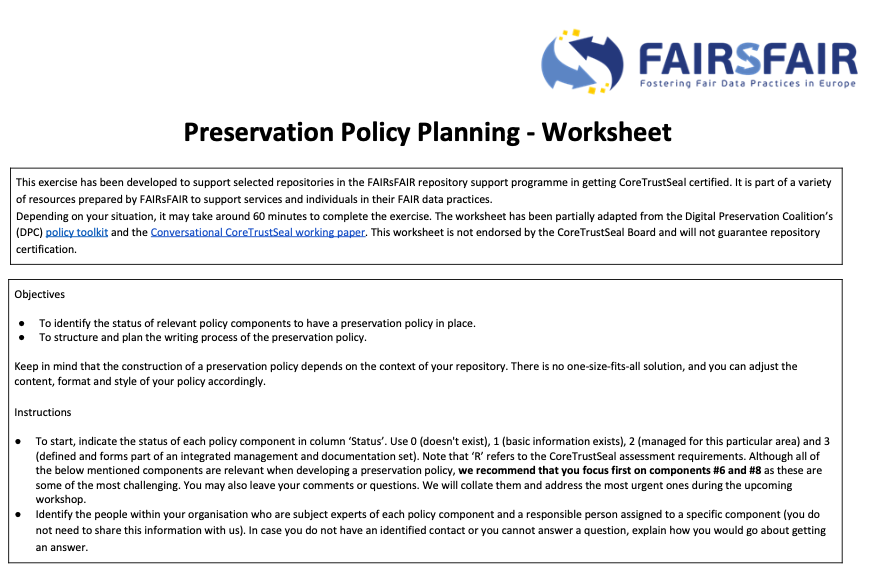 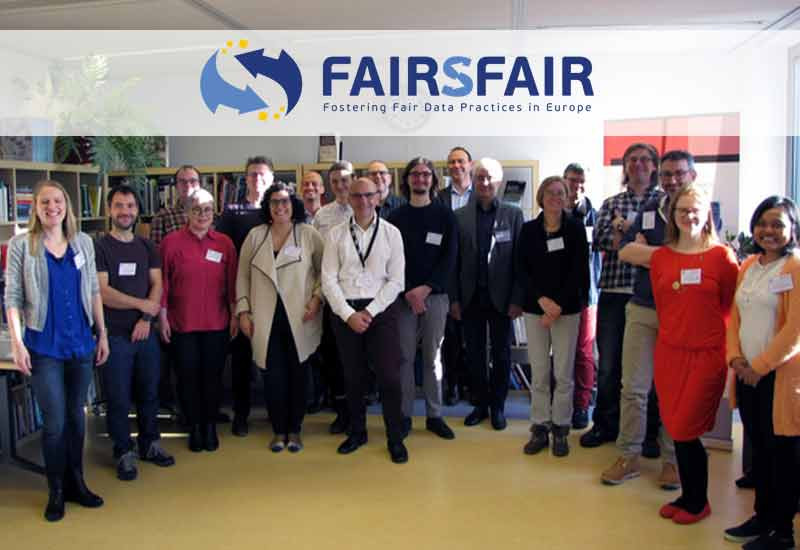 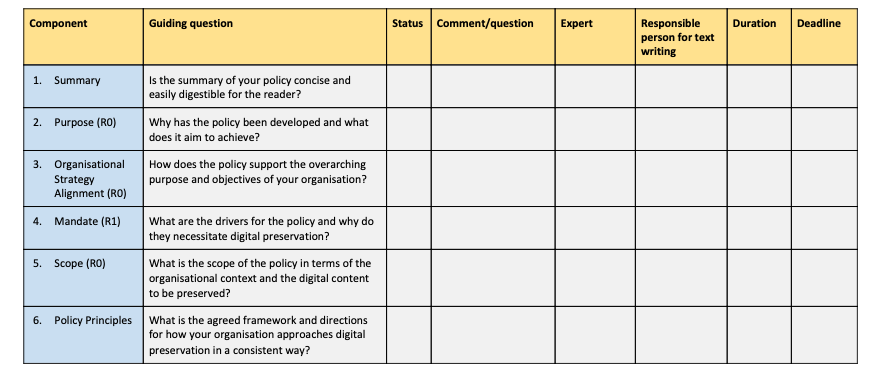 4 support workshops
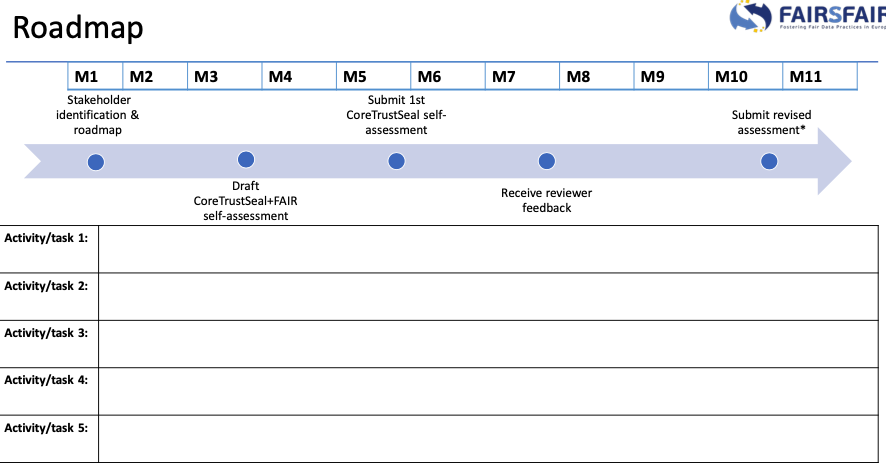 Practical tools
1:1 support and advice
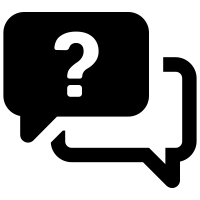 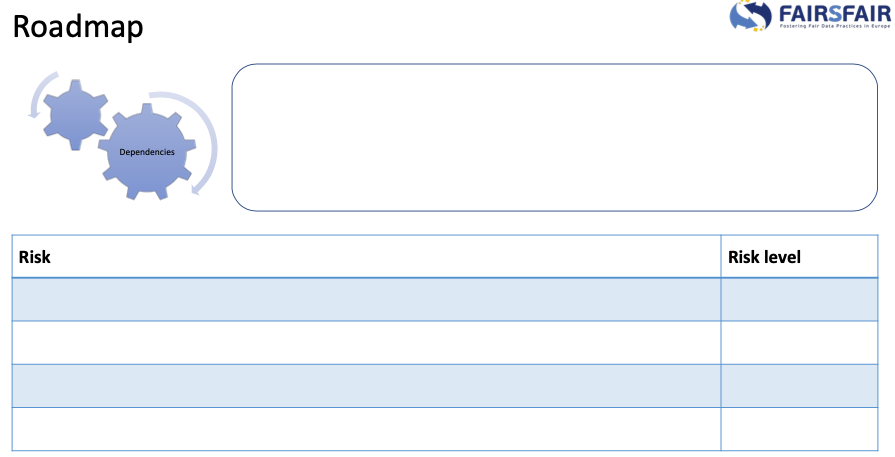 ‹#›
Survey results: top CTS issue areas for repositories
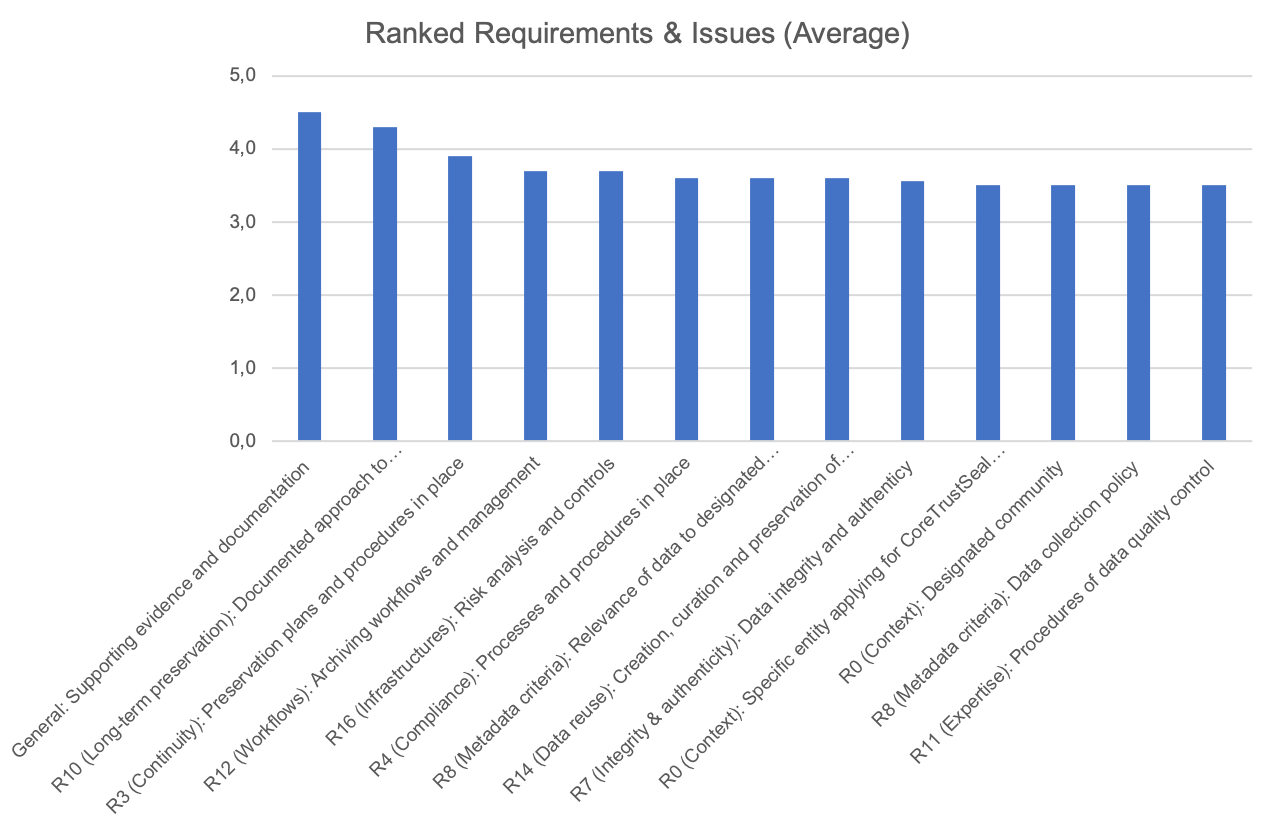 ‹#›
[Speaker Notes: In a survey, we asked repositories to rank these 29 common issues in order of their importance (1 being least important and 5 being most important) and include any other missing issues. 
We did so to address these issues separately and provide you with practical guidance on how to meet the CoreTrustSeal requirements.
As you can see in this overview, the following five requirements with specific issues stand out in terms of their importance:  
Supporting evidence and documentation (general). The highest score (4.5/5). We have already organised a separate workshop on this subject, but it seems many of you still find this area problematic. Therefore, we will address this subject along with other requirements as it is relevant for the entire self-assessment process.  
R10 (Long-term preservation): Documented approach to long-term preservation (4.3/5) This is the second highest ranked requirement, and will discuss in more depth to make sure you have a good understanding on how to meet this requirement. 
R3 (Continuity): Preservation plans and procedures in place (3.9/5). Similarly, the high score for this requirement indicates more explanation is needed on how to ensure the continuity of a data repository. 
R12 (Workflows): Archiving workflows and management (3.7/5) Workflows is another area where will shed more light on and make sure you have the knowledge to address this area in your self-assessments.
R16 (Infrastructures): Risk analysis and controls (3.7/5). Last but not least, we will delve into infrastructures, in particular risk analysis and controls to ensure you can plan and implement these accordingly.]
Apollo repository
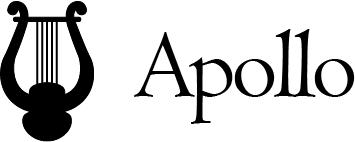 Apollo is the institutional repository of the University of Cambridge: https://www.repository.cam.ac.uk/

Managed by divisions of Cambridge University Library.
Central to the University’s ambitions to make all Cambridge research outputs available in accordance with the FAIR principles.
> 250k research outputs
~ two million item downloads in the last 12 months (source: IRUS-UK)
‹#›
Why certify the Apollo repository?
Institutional level support for best practice in research data management
Research Data Management Policy https://doi.org/10.17863/CAM.10528
Open Research Position Statement (https://osc.cam.ac.uk/open-research/open-research-position-statement)

Response to requests from research community and research partners
‹#›
Lessons learned
Self-evaluation is a challenge and is an iterative process.
Engage key stakeholders early.
Gain a thorough understanding of the policy landscape
Appreciate the importance of providing context (R0)
‹#›
Lessons learned - ESRF
The European Synchrotron Radiation Facility (ESRF) is a 4th generation synchrotron to produce extremely intense light (X-rays) for studying the structure and functioning of matter. 
Key figures:	13 member countries
9 associate countries
					100 M€/y operation budget
					700 staff
					10 000 user visits/y
					44 beamlines/instruments
					~2 000 publications/y
					~10PB/y of data
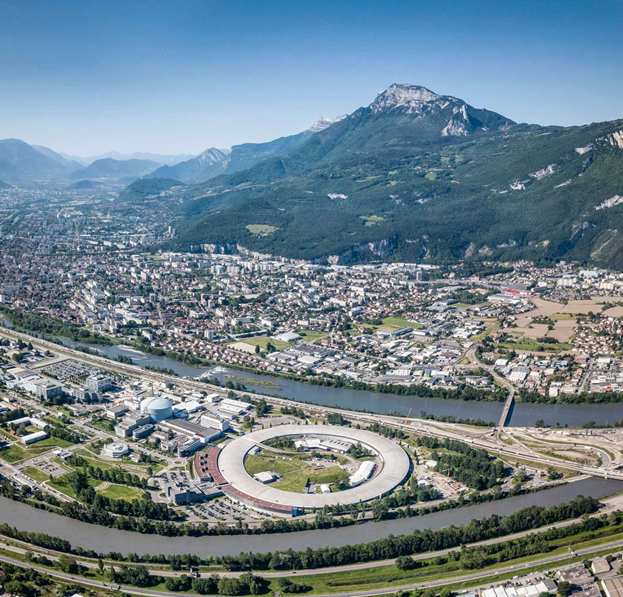 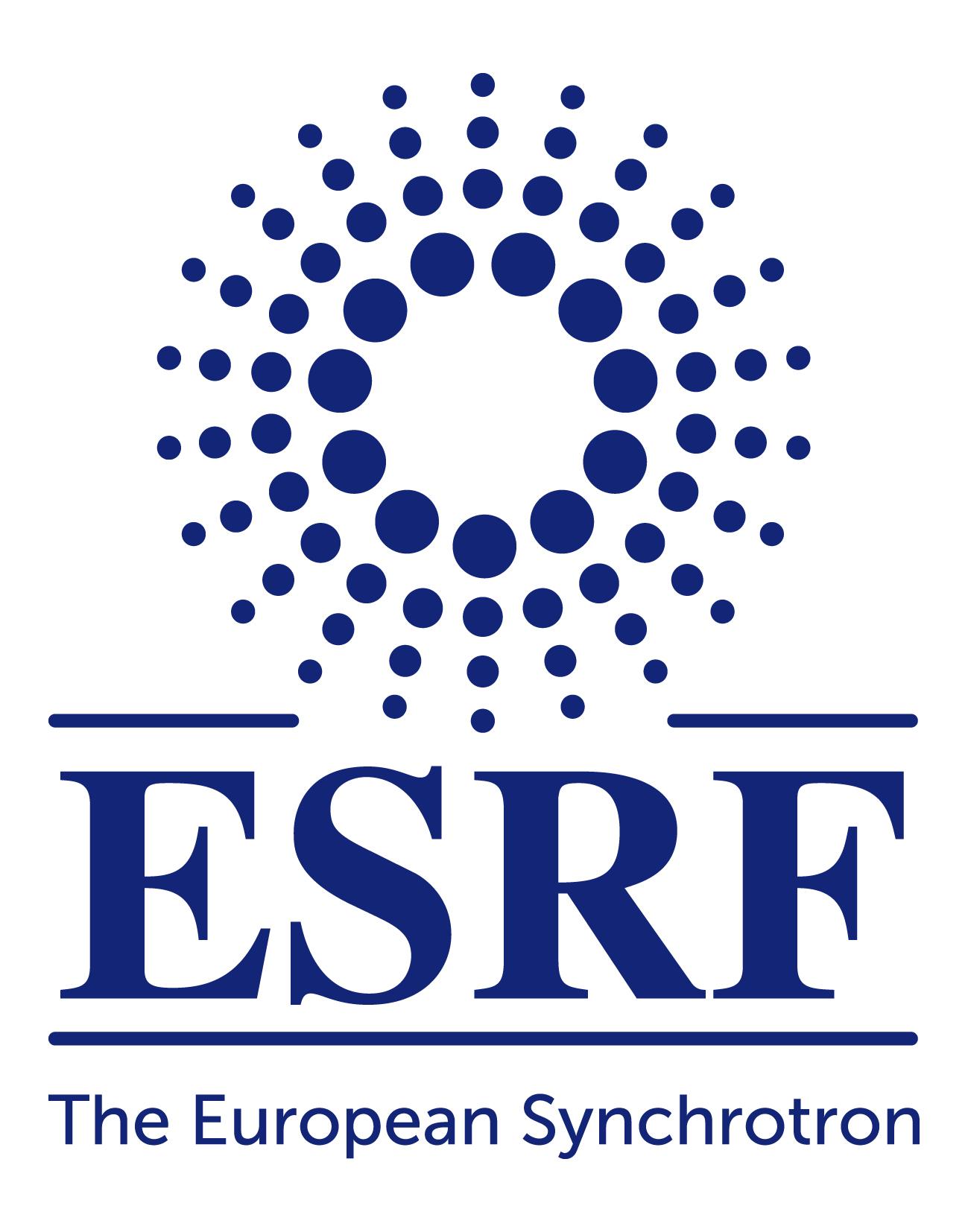 ‹#›
Why certifying the ESRF scientific data repository
The ESRF has adopted a research data policy (RDP) since 2015:
The RDP is in its final stages of implementation (rich metadata capture, e-logbook, harmonised data format, …)
We commit preserving all data produced at the ESRF for ten years with an embargo period of three years for the initial research team
The embargo period can exceptionally be extended
Experiments at the ESRF produce more and more complex data; some data sets are difficult to transport/transfer
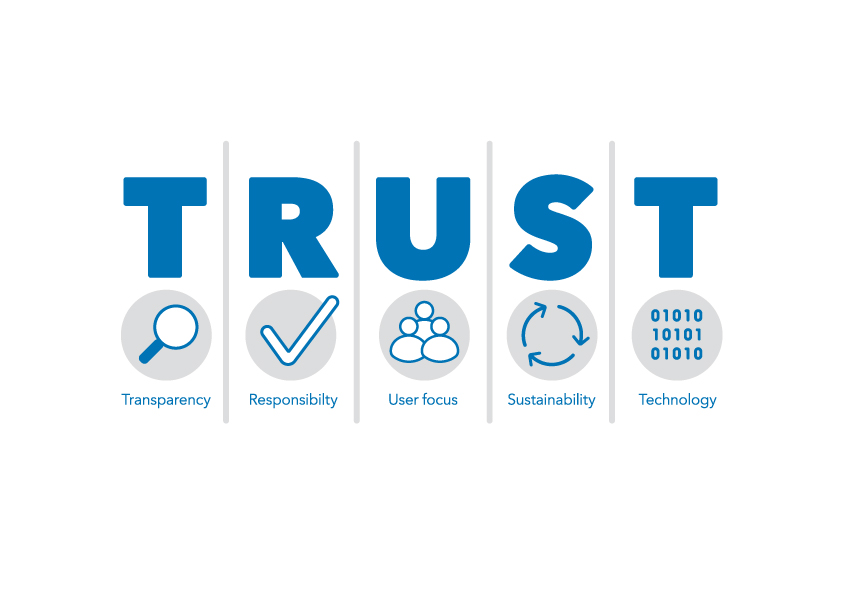 The visiting scientists, but also the journals in which they publish, must be able to trust in our capacity to manage the data. Trust is essential!
Reproducibility and re-use important for the future
ESRF is committed to connect to the EOSC
‹#›
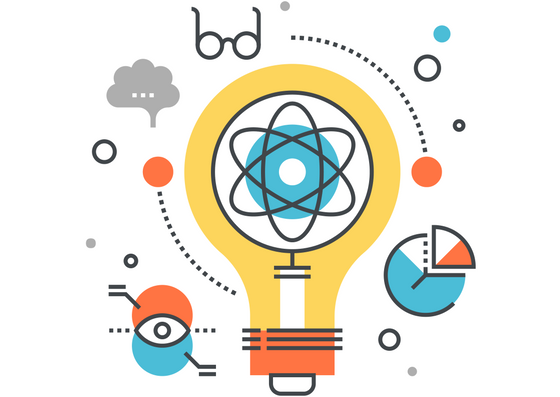 Key lessons from the ESRF FAIR journey (1/3)
Adopting and Implementing the RDP
Deciding and implementing a RDP is the most important 			foundation block, it requires:
careful preparatory work to get maximum adherence from key stakeholders, such as management and in-house scientists
full involvement of the lab governance to get it adopted and to make the RDP part of the governance papers
dedicated human and financial resources for its implementation
not to underestimate the time it takes to define rich metadata and to develop the necessary tools for FAIR data management
→ we were fortunate to have the EU funded project PaNdata-Europe (2010)  which allowed to have a common RDP framework for the Photon and Neutron community.
‹#›
Key lessons from the ESRF FAIR journey (2/3)
The RDP is just the beginning...
FAIR data management has to become a company culture and this requires:
information and training sessions for scientific and technical staff
a working group with the main stakeholders to discuss regularly implications of FAIR data management
fostering community standards such as AAI, data formats, data transfer, data analysis services
preparing the road from FAIR to Open Science
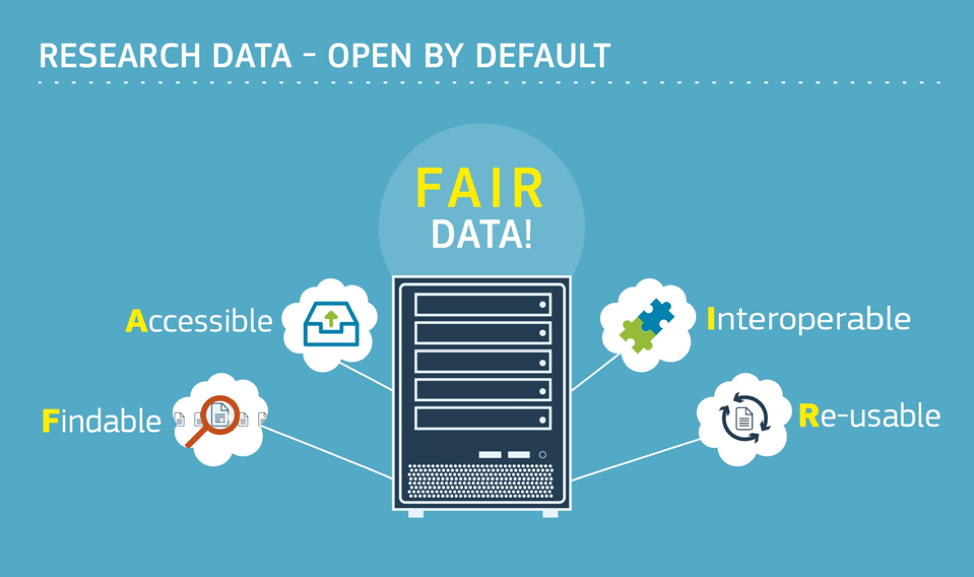 ‹#›
Key lessons from the ESRF FAIR journey (3/3)
The CTS certification process:
Assistance from FAIRsFAIR to prepare the CTS 					certification was extremely useful and enriching to:
clarify and adjust our replies to the questionnaire (comprehension, acronyms, missing parts, length)
understand where we are good and where we are weak in our data management practices
measure possible future progress in our data management
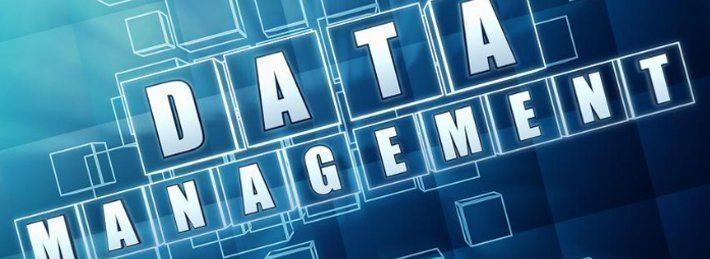 ‹#›
Challenges
Planning is key. Reviewers need to be available for self-assessments.
Tailored support is needed. Repositories have different starting points on their journey towards trust and FAIR. 
Before the end of FAIRsFAIR all ten repositories should:
Have a revised up-to-date version of their CoreTrustSeal application
Be as much as possible CoreTrustSeal certified
‹#›
[Speaker Notes: level of readiness for application certification]
Discussion
Short introduction of yourself

Feedback on FAIRsFAIR tools and other support on your journey to become a trustworthy repository

Open space to suggest other ways of support
‹#›
Discussion
Please go to www.menti.com

Enter code: 9614 5710
‹#›
Break
See you back in 10 minutes (10:25 UTC)
‹#›
FAIRsFAIR results - FAIR data assessment
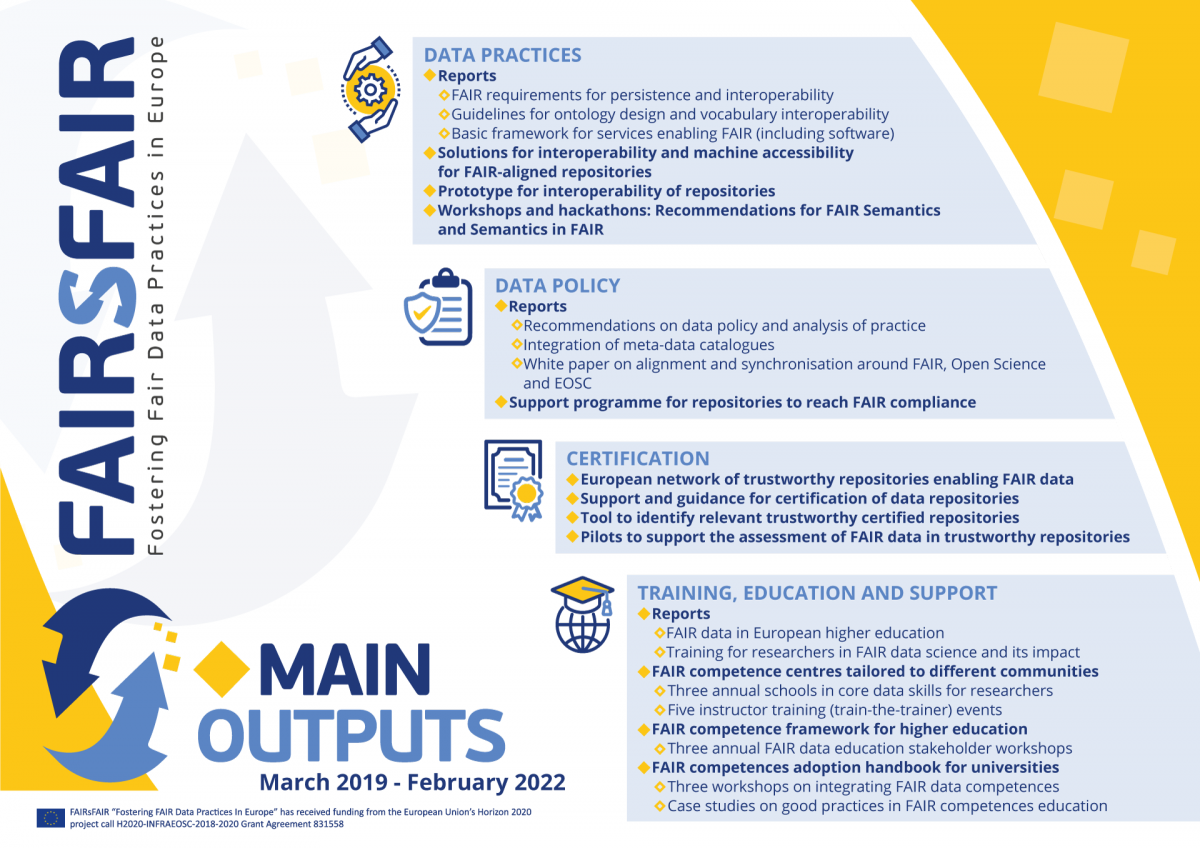 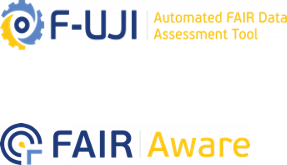 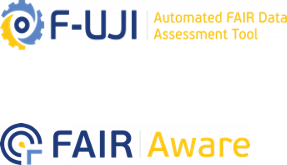 How can you make new data more FAIR?
https://www.fairsfair.eu/fair-aware
How FAIR are existing data in repositories?
https://www.fairsfair.eu/f-uji-automated-fair-data-assessment-tool
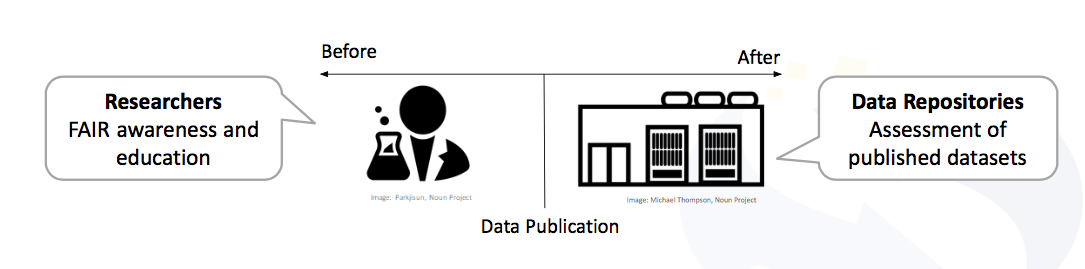 ‹#›
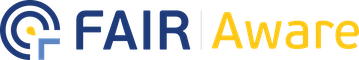 FAIR-Aware
For researchers and data stewards 
Online tool to raise awareness and educate on the FAIR data principles
10 simple questions with practical tips to improve data FAIRness before deposit
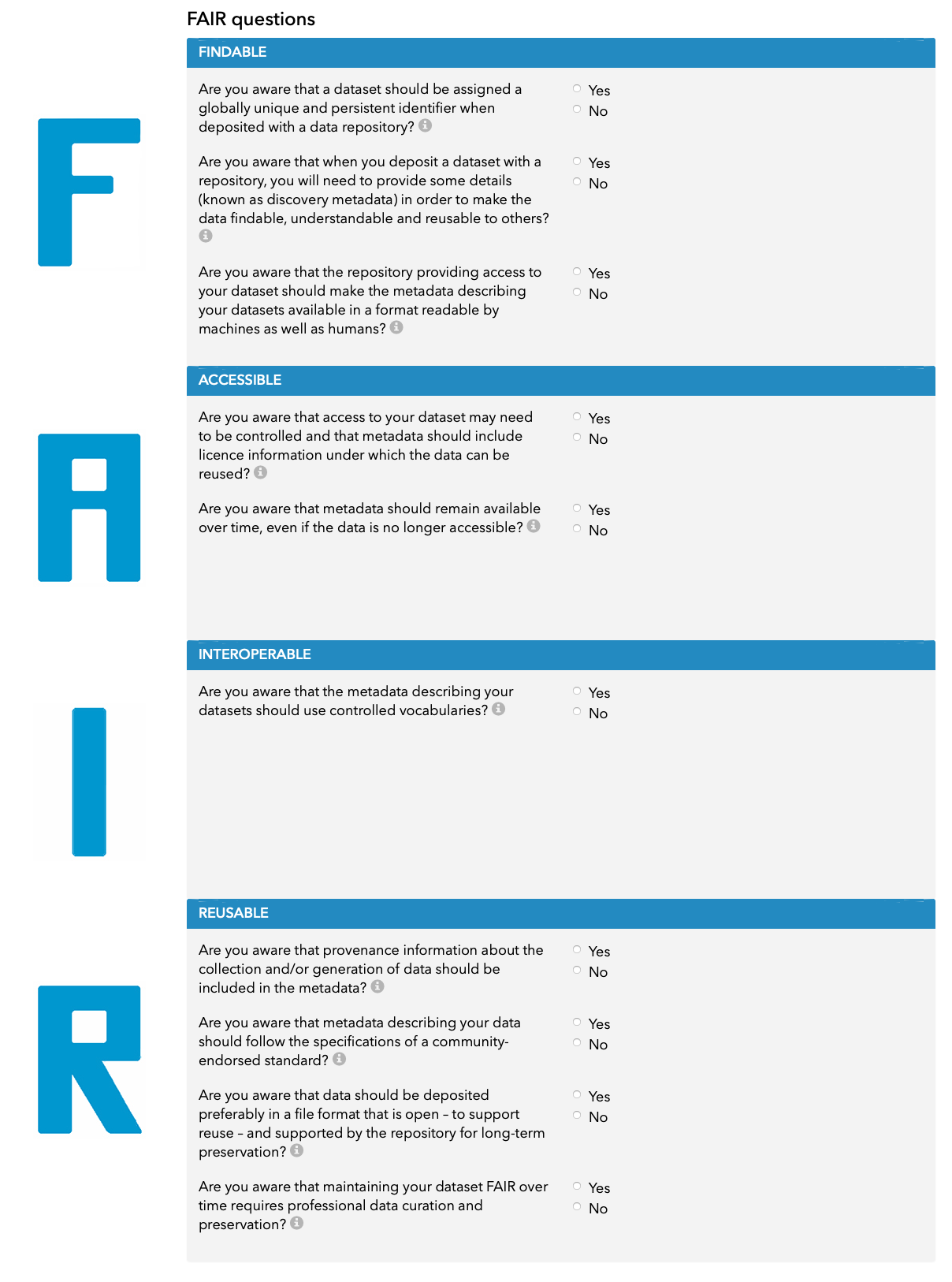 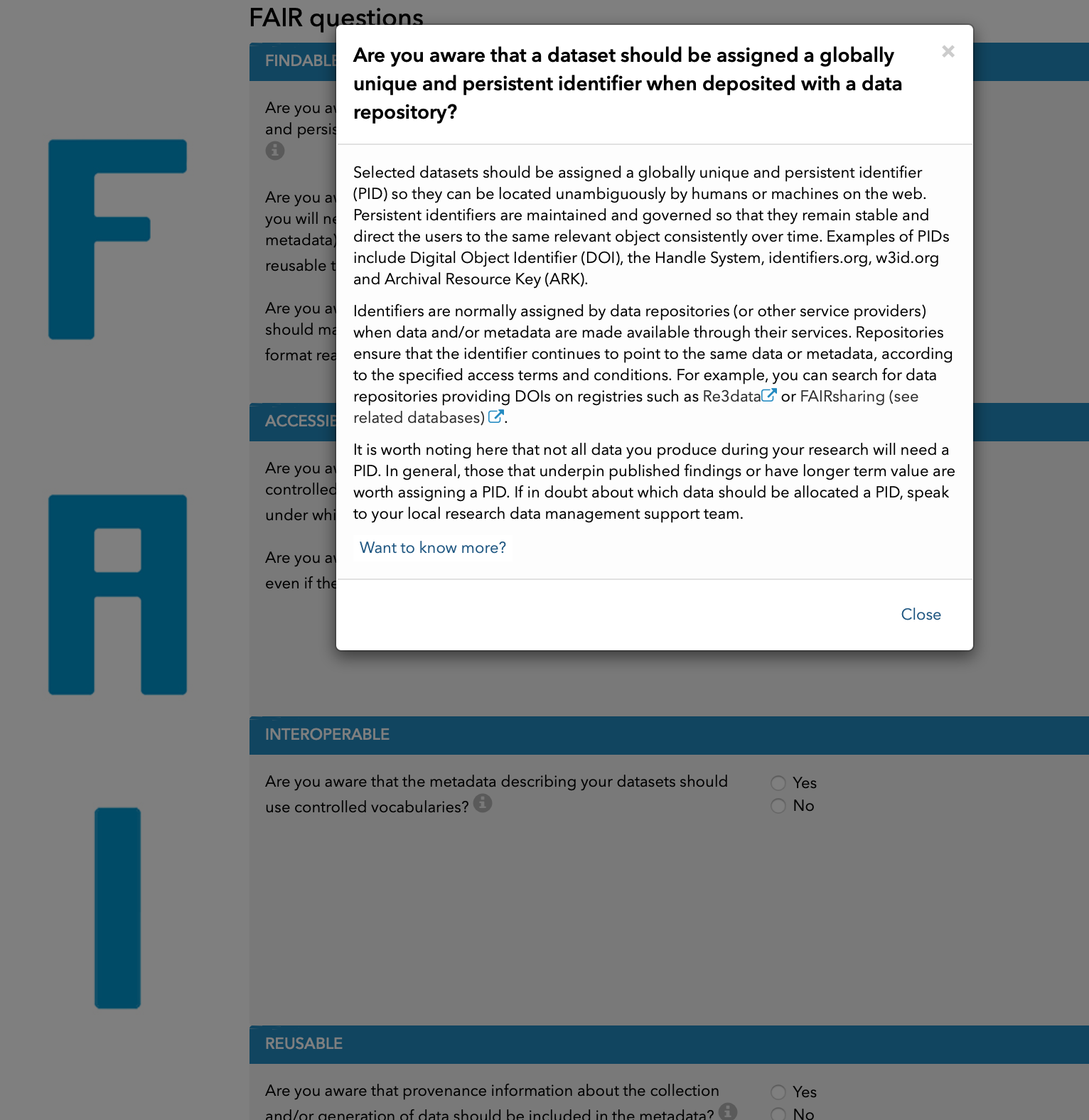 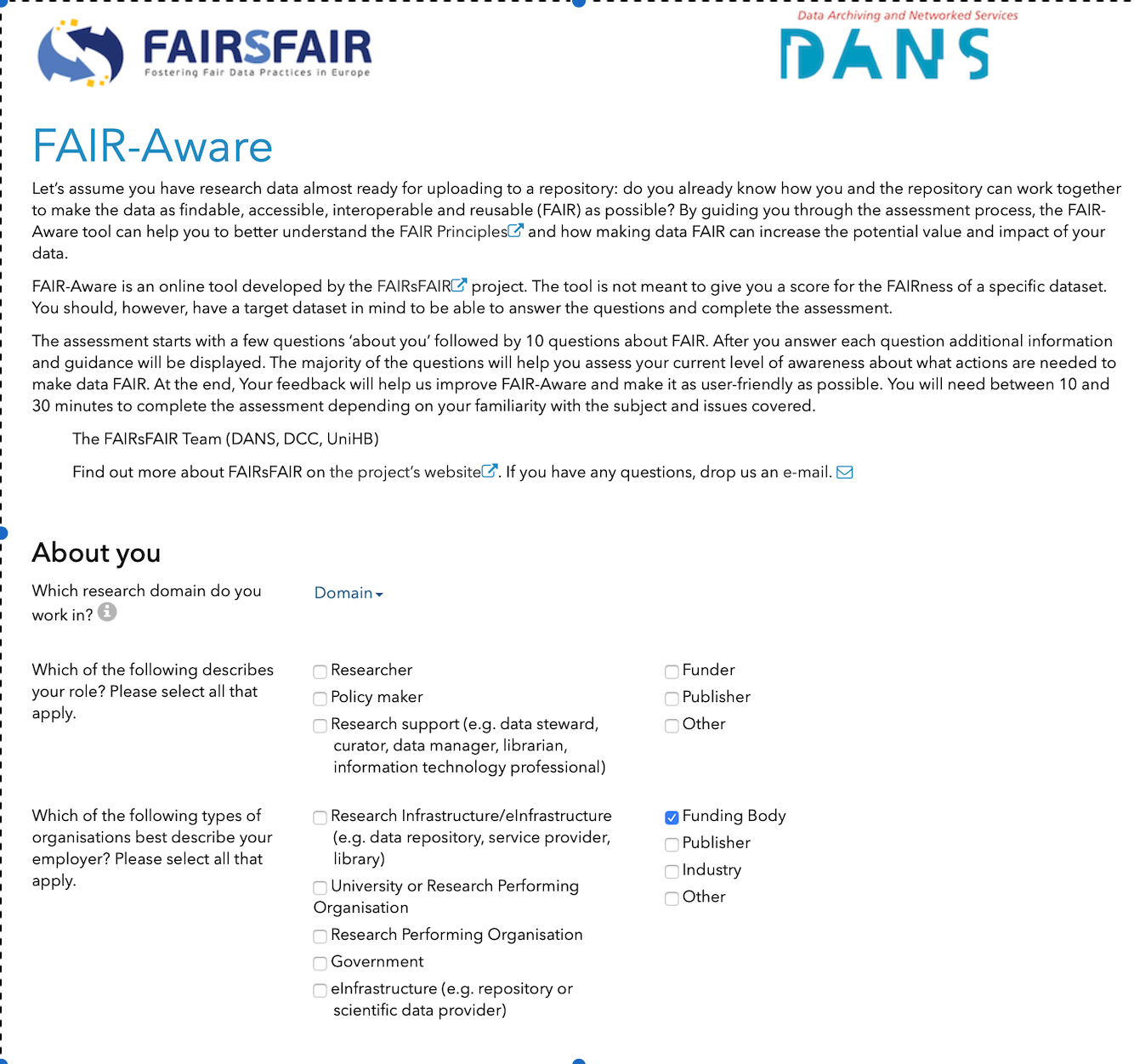 https://fairaware.dans.knaw.nl/  | https://youtu.be/TkxSXxkqhfY
‹#›
‹#›
FAIR-Aware
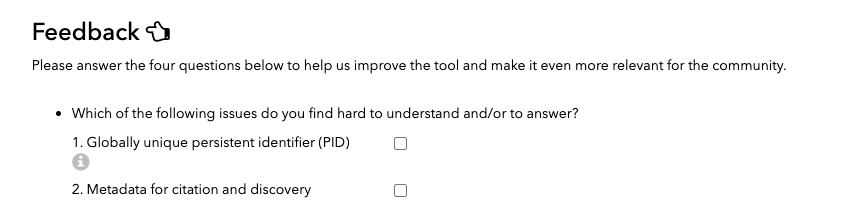 Use the resources presented in the tool to increase your knowledge and develop FAIR skills

Leave feedback about your experience and how the tool can improve

Spread the word!
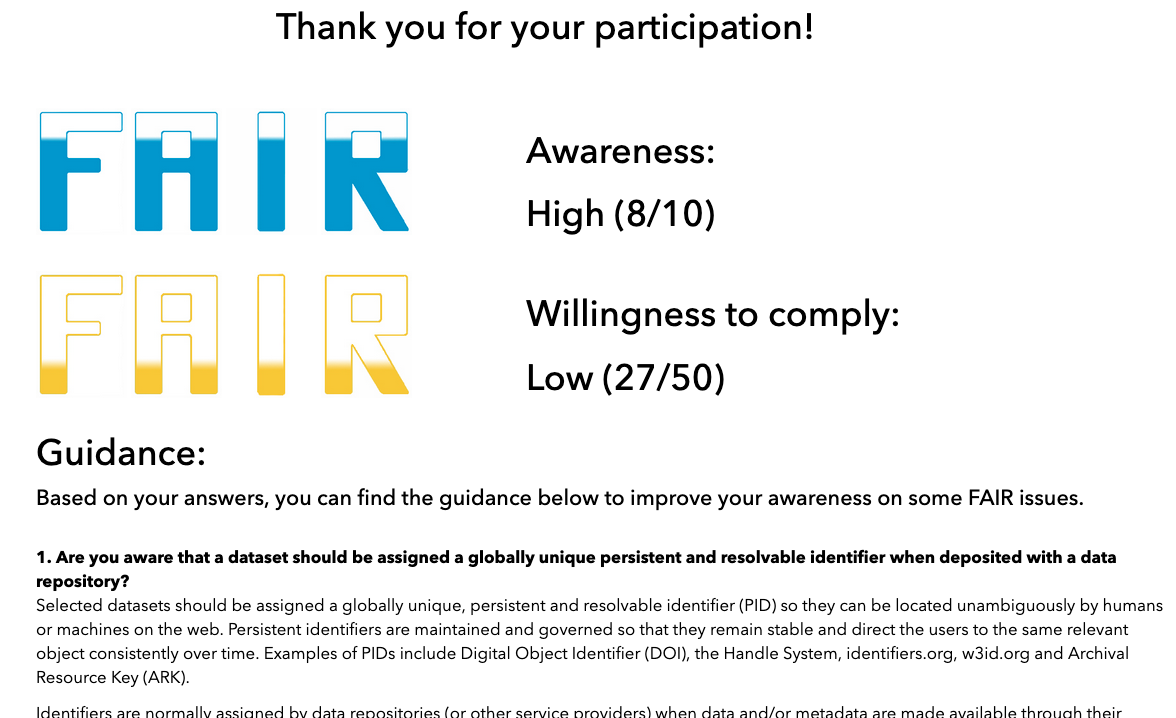 https://fairaware.dans.knaw.nl/  | https://youtu.be/TkxSXxkqhfY
‹#›
‹#›
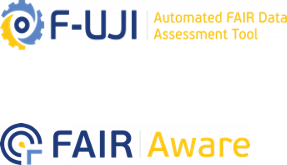 F-UJI
Graphical user interface
Machine-actionable assessment tool
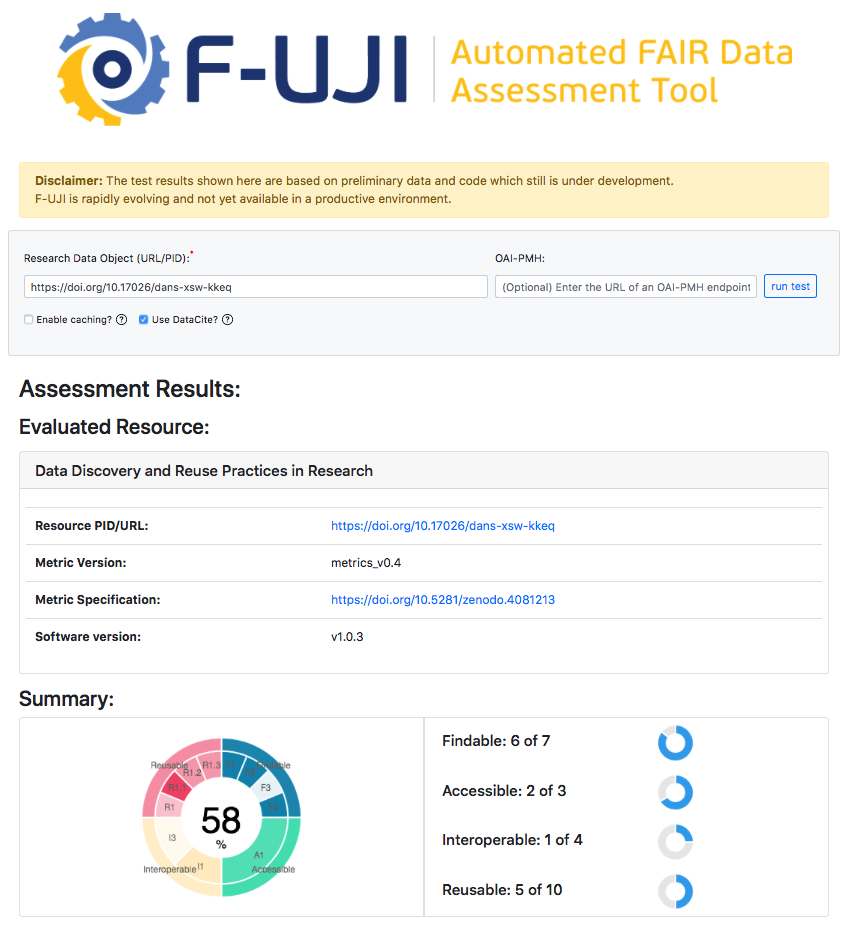 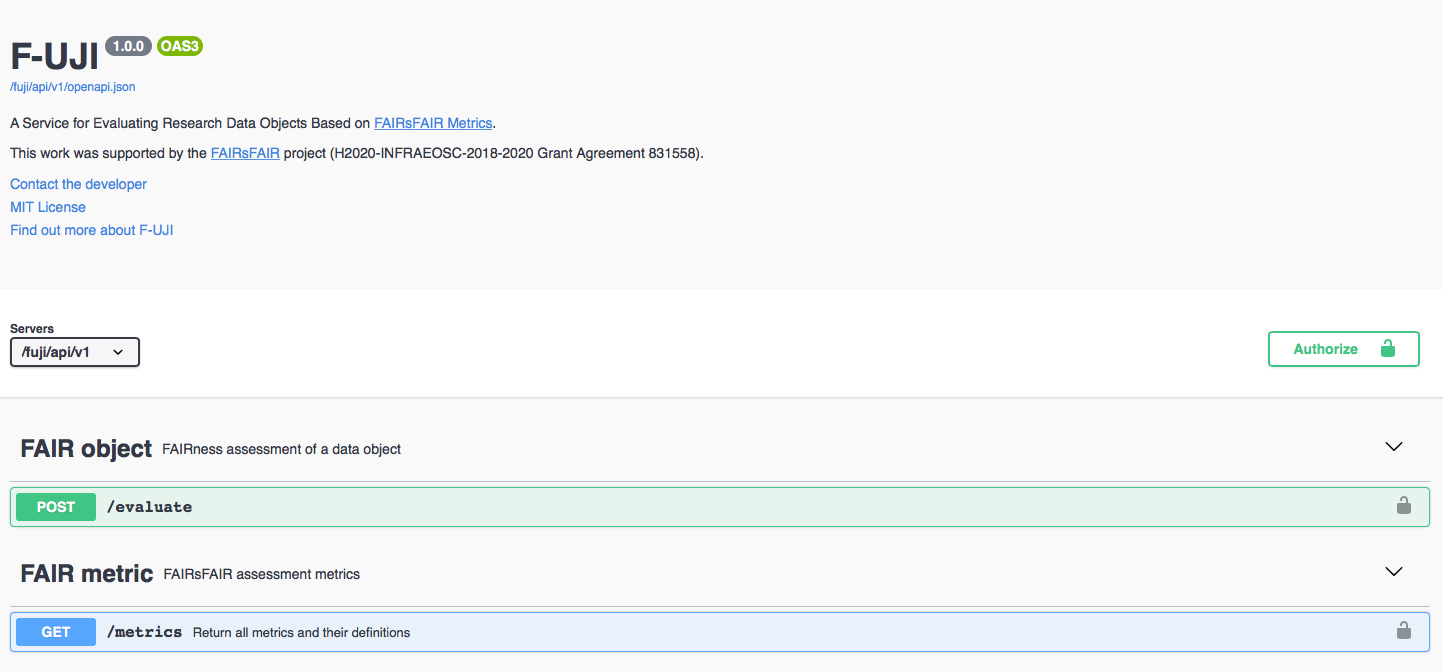 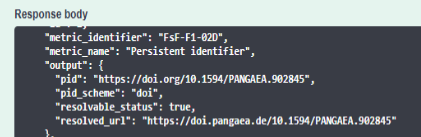 https://github.com/pangaea-data-publisher/fuji
https://www.f-uji.net/
‹#›
‹#›
[Speaker Notes: The F-UJI tool initially has been designed for machine interaction, for repositories. 

The output of the test is a score given in JSON format. We use the assessment score to identify areas of improvement. To this purpose, the output provides a lot of useful debug messages in verbose language, which can be used not only to reproduce the overall test flow, but also to improve the FAIRness of datasets. At the same time we work on a web based graphical user interface that allows for FAIR data assessment tests with F-UJI in a human-friendly way. Also if you don’t run a repository yourself, you can try what happens with a dataset PID.]
F-UJI
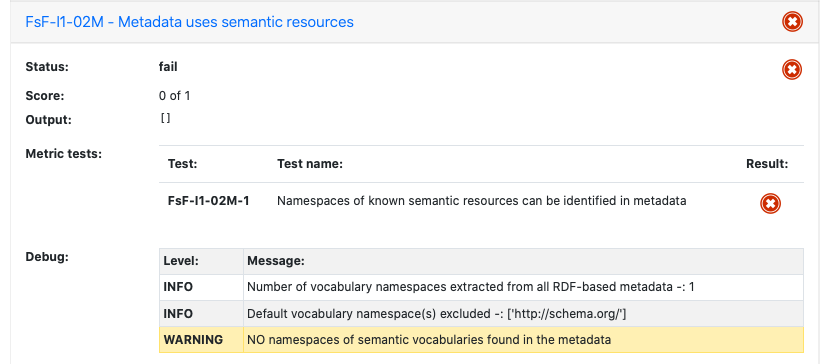 Provide a PID/URL

F-UJI test is run

Output is a FAIRness score + feedback on how to improve the FAIRness of the dataset
https://www.fairsfair.eu/f-uji-automated-fair-data-assessment-tool
‹#›
F-UJI - iteration and improvement
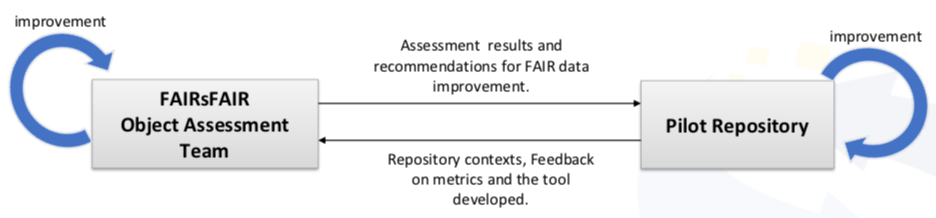 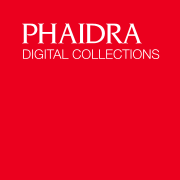 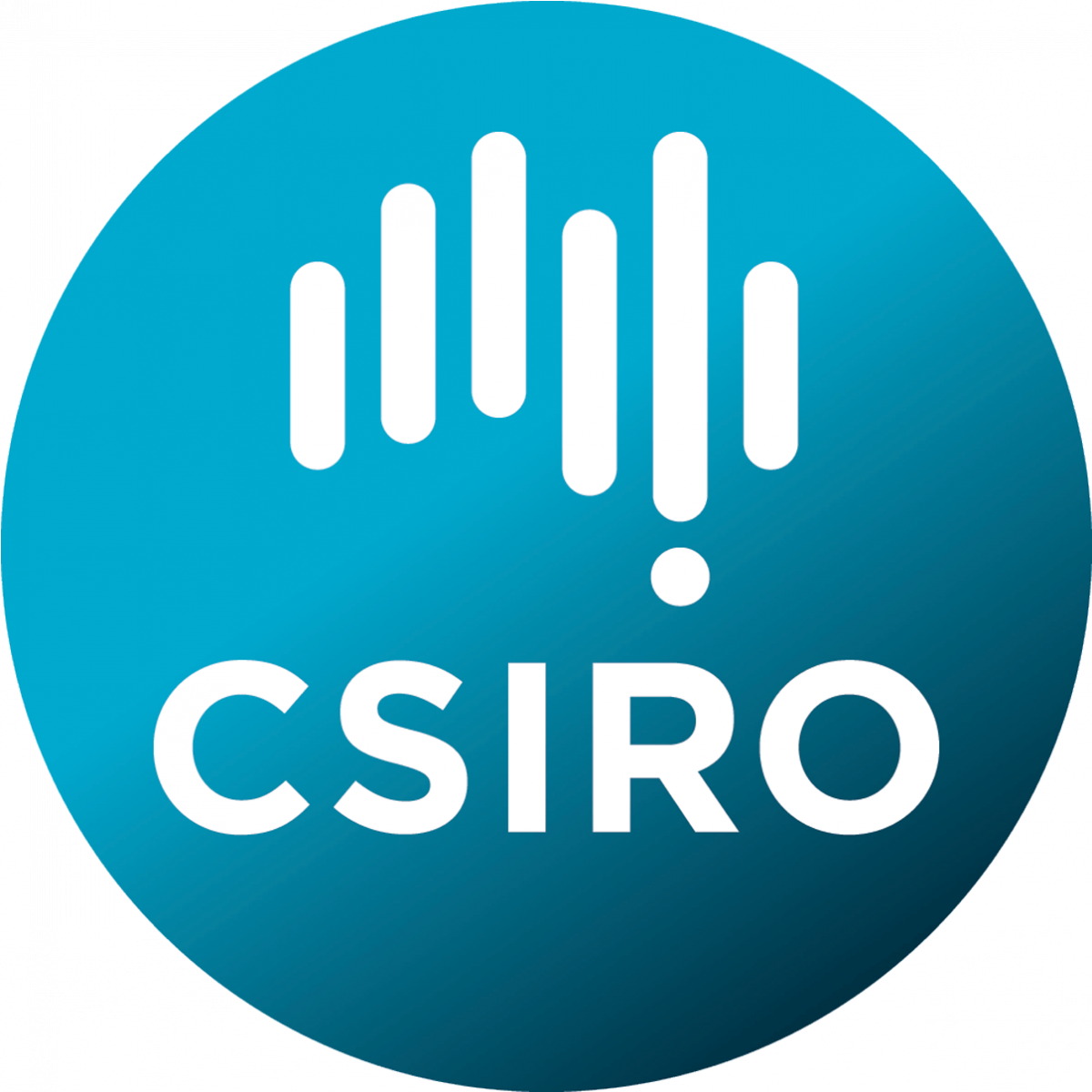 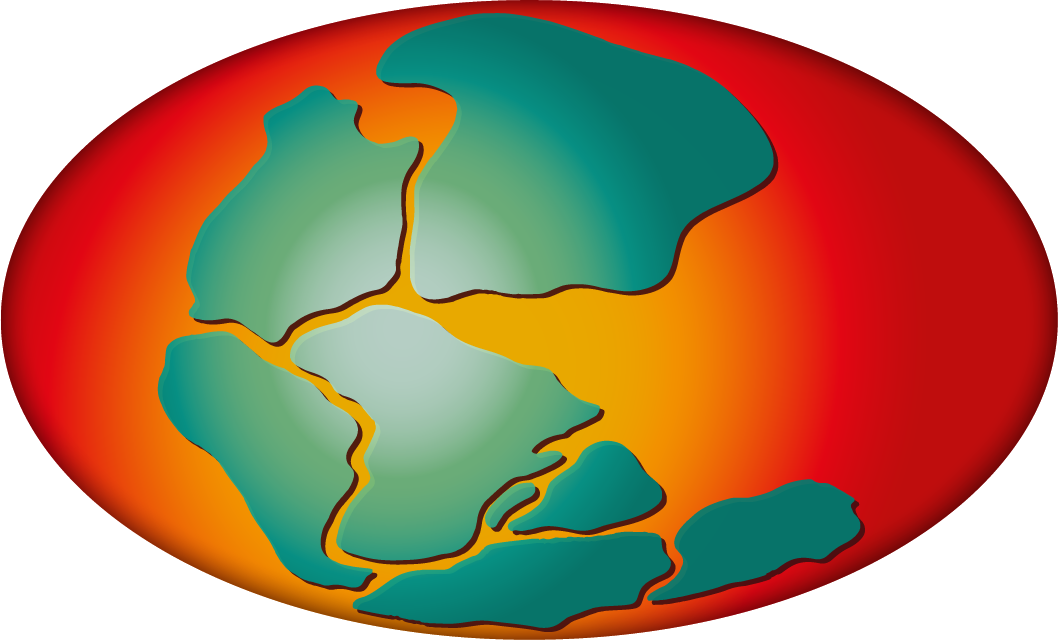 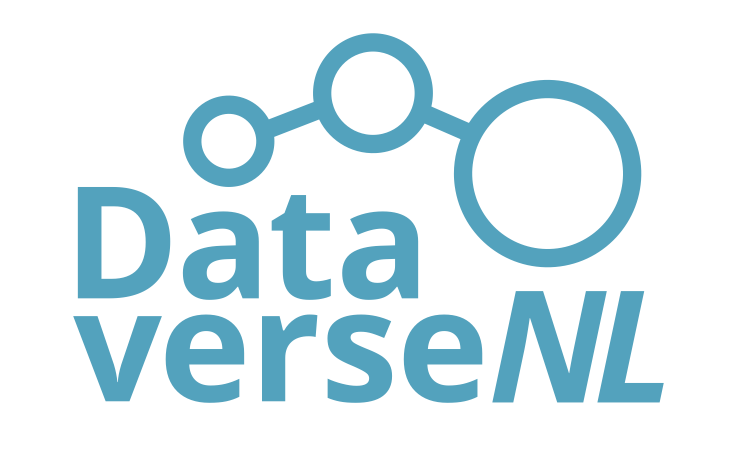 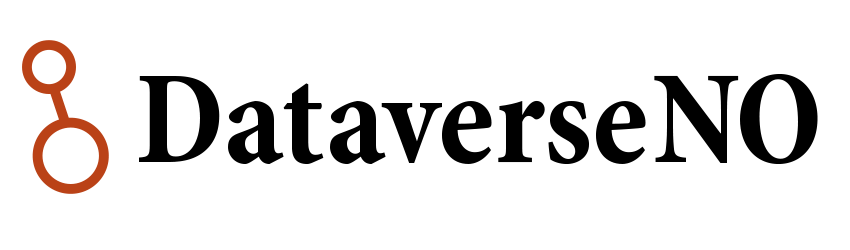 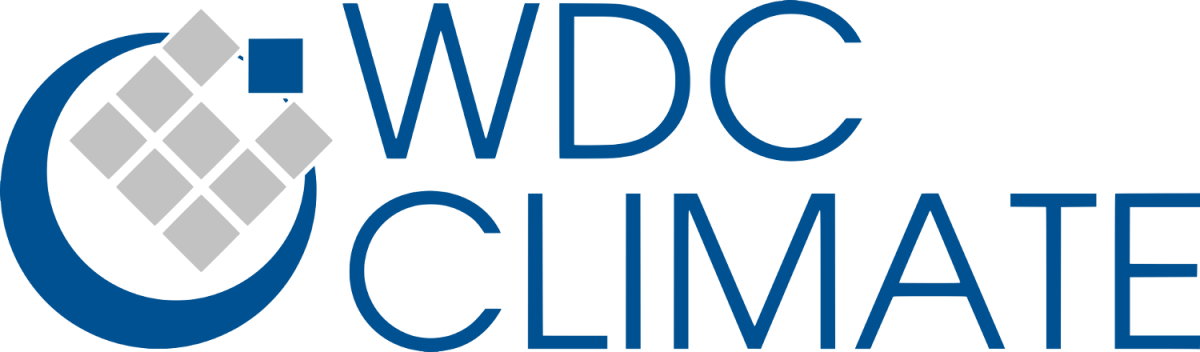 ‹#›
[Speaker Notes: FAIR data assessment is a continuous process, and therefore we have integrated into the design of the F-UJI tool an iterative consultation process. The F-UJI tool is being tested with more than 5 pilot data repositories. Not only does the tool provide them practical recommendations for FAIR data improvement, but we also receive feedback from them on improving the F-UJI tool. You can say that consultancy works both ways. My motto here would be that Numbers Need a Narrative.]
Hands-on exercises
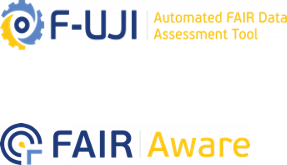 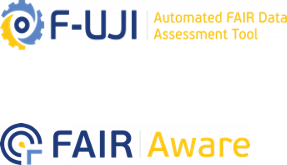 https://fairaware.dans.knaw.nl/ 
Take a look at the tool (questions, guidance texts, feedback)
https://www.f-uji.net/ 
Web-based GUI, dataset level
Use a dataset: 
One of your own,  or
https://bit.ly/CycloneData
https://bit.ly/BirdsData
‹#›
Questions?

Outlook and wrap-up
‹#›
Tools to increase your FAIR share
Researchers & Data stewards
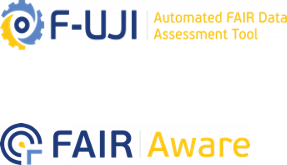 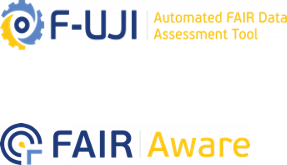 Repository managers
Researchers & Data stewards
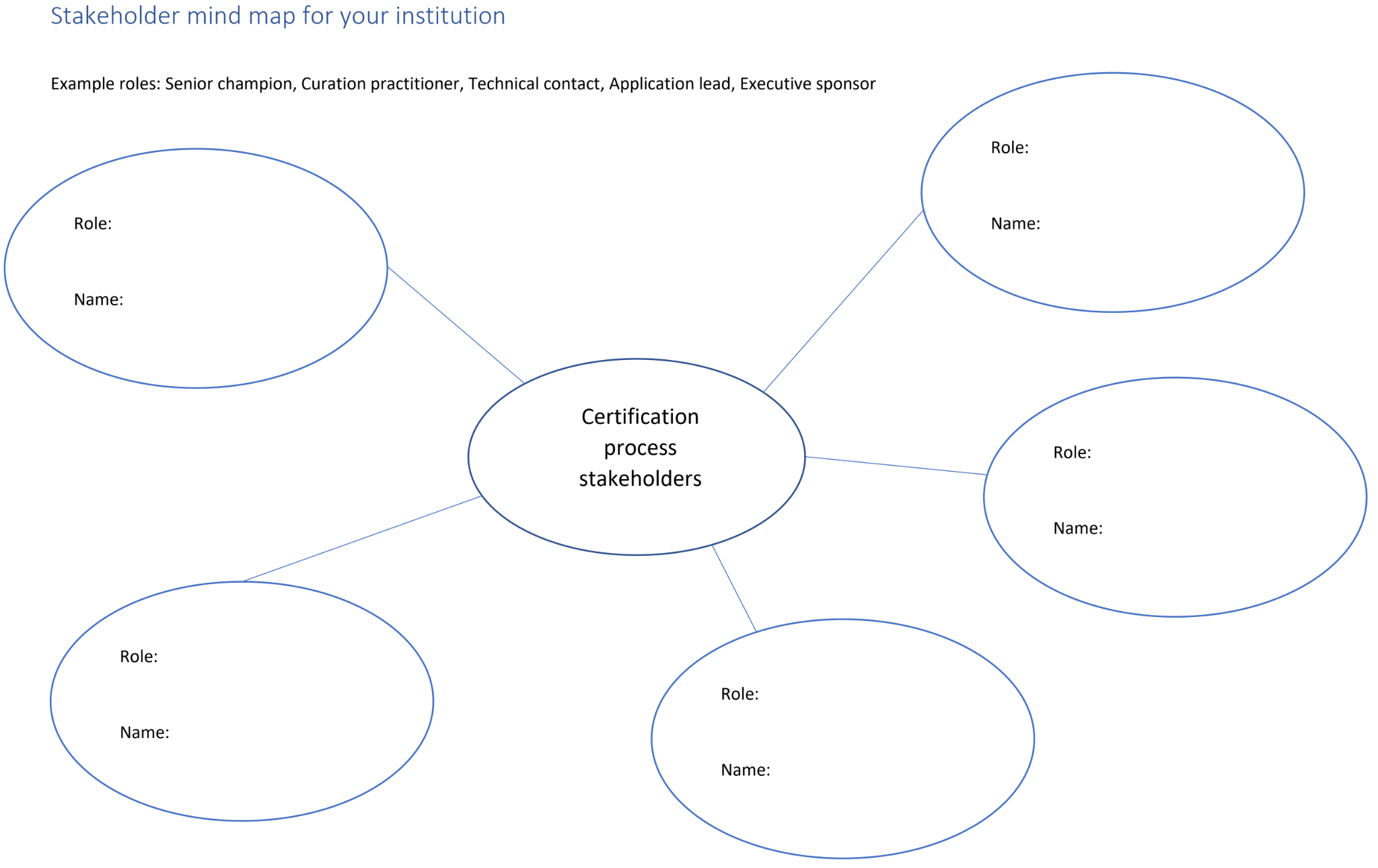 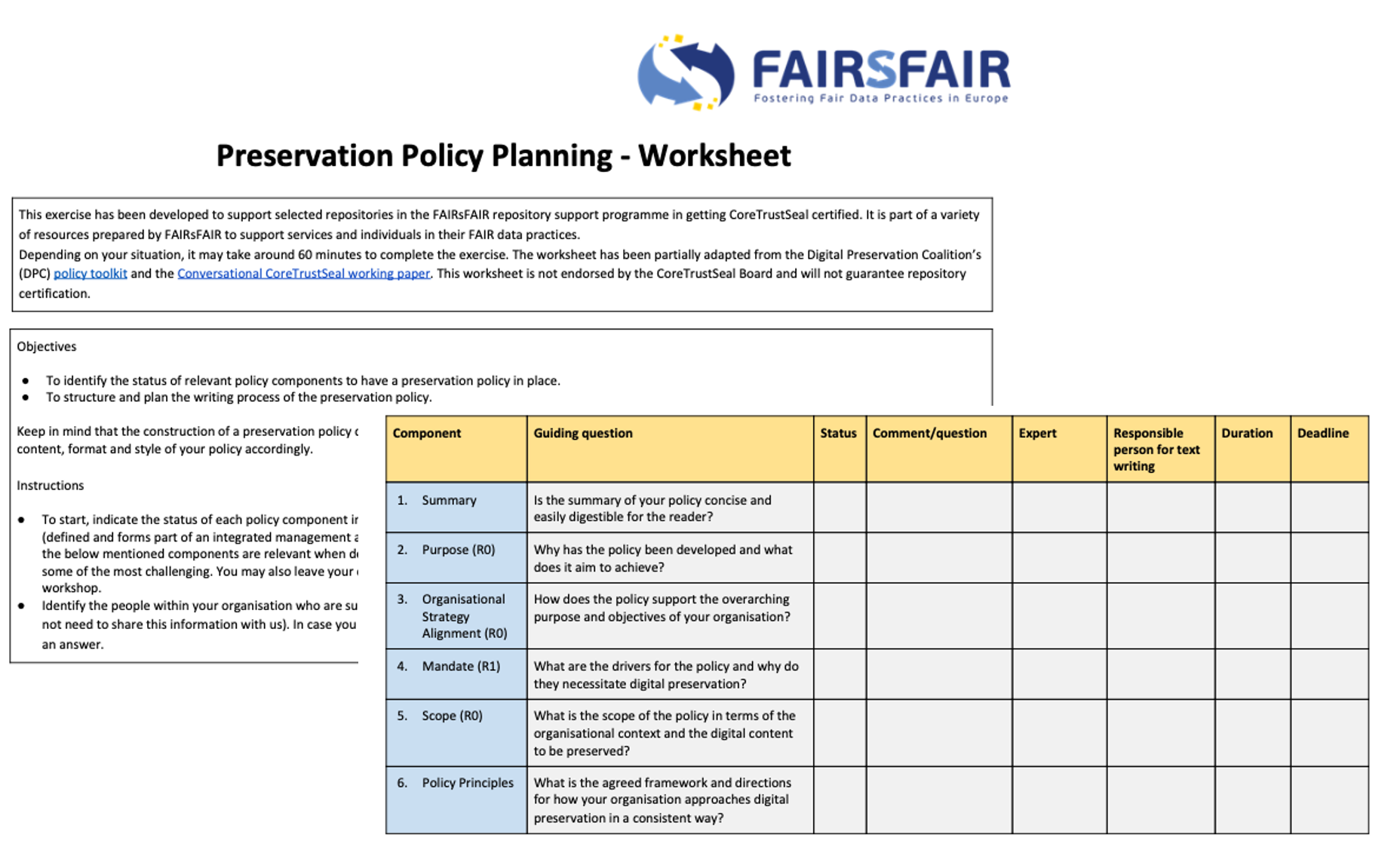 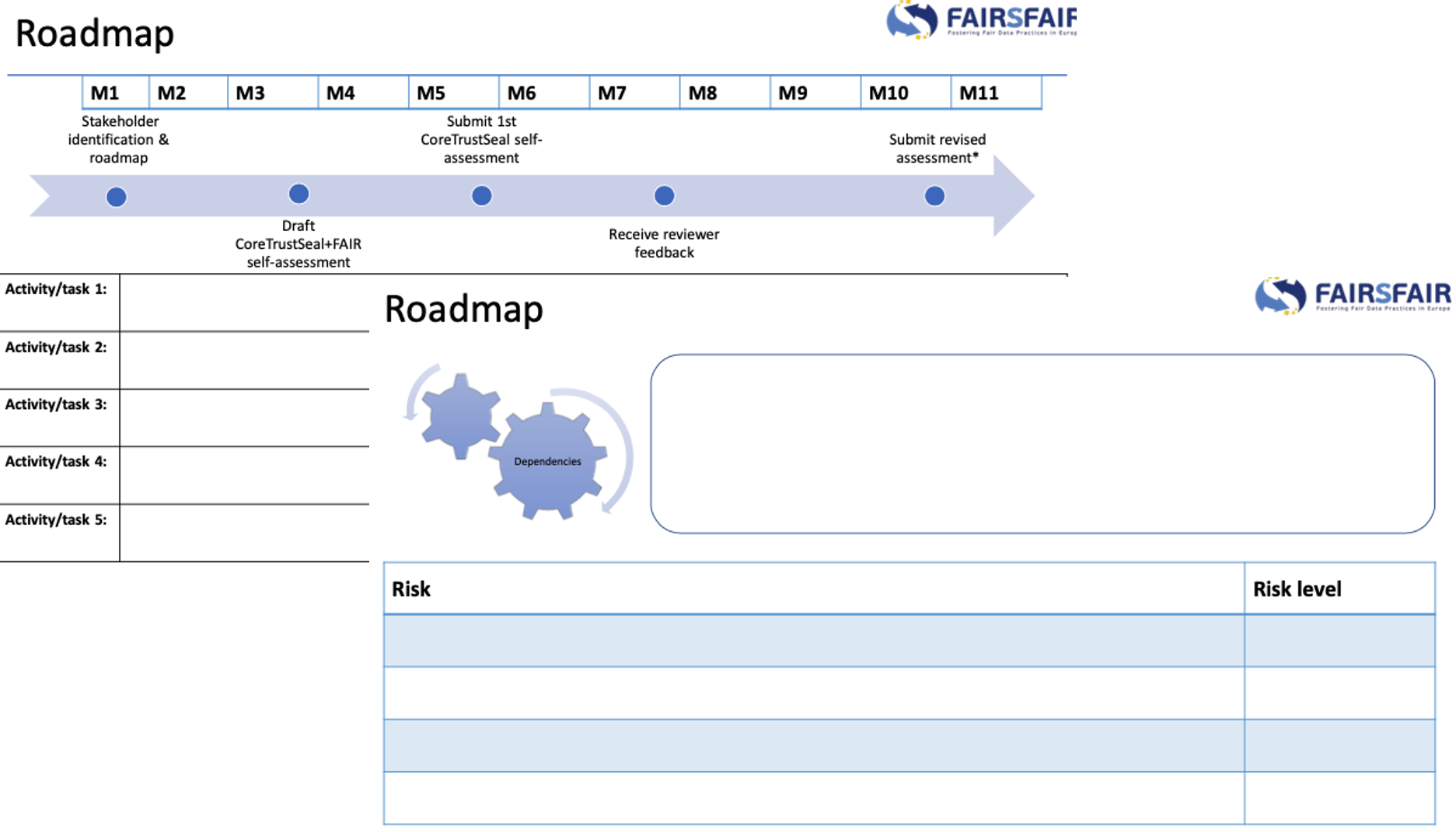 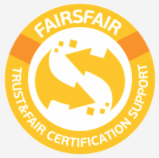 Repository managers
‹#›
DataCite repository finder - current status
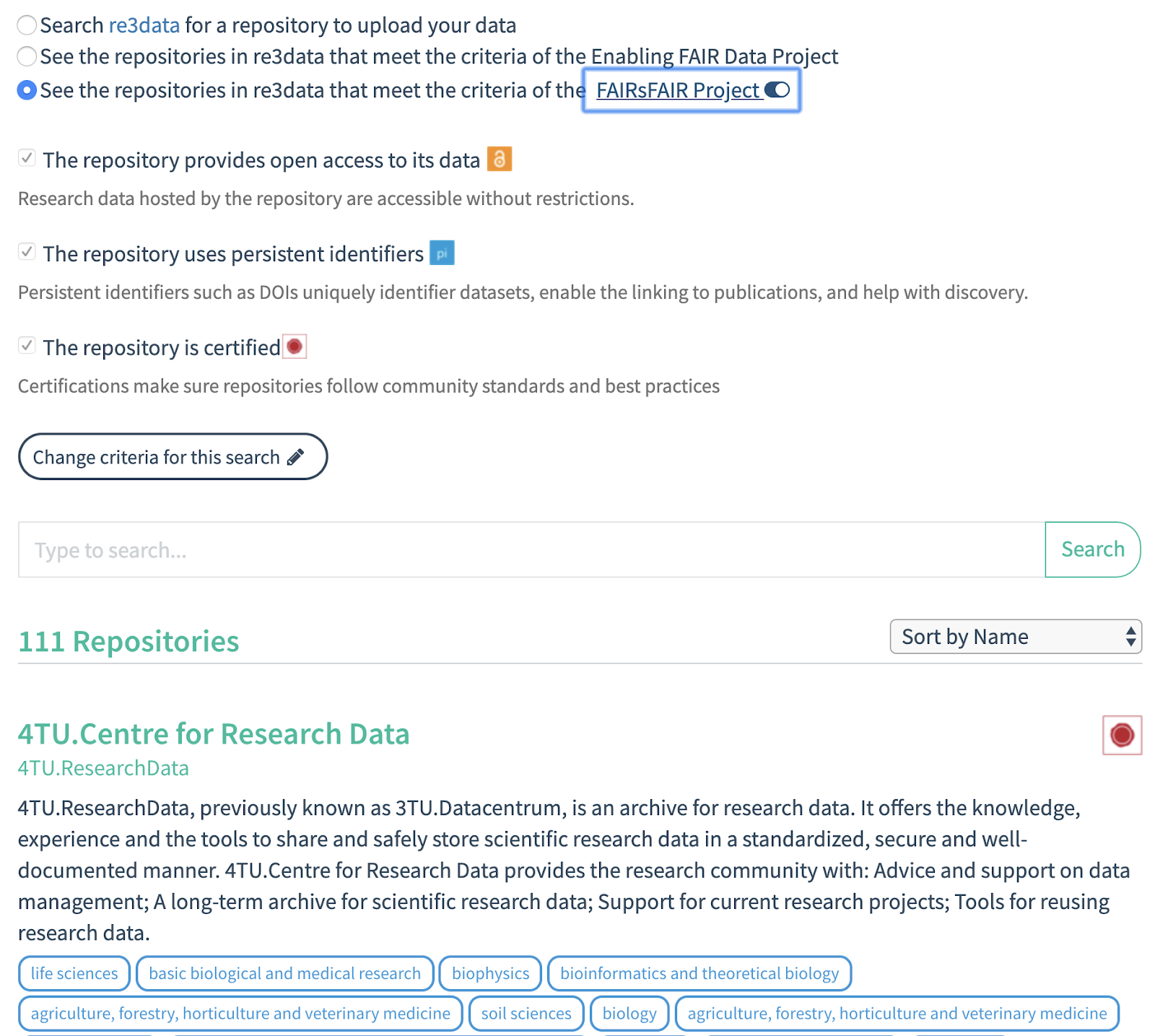 Filter for re3data.org 
https://repositoryfinder.datacite.org/
‹#›
DataCite repository finder - outlook
Revised and improved re3data metadata schema
Integration into DataCite Commons: https://commons.datacite.org/
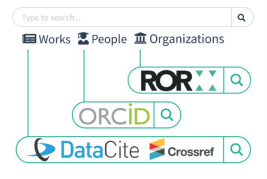 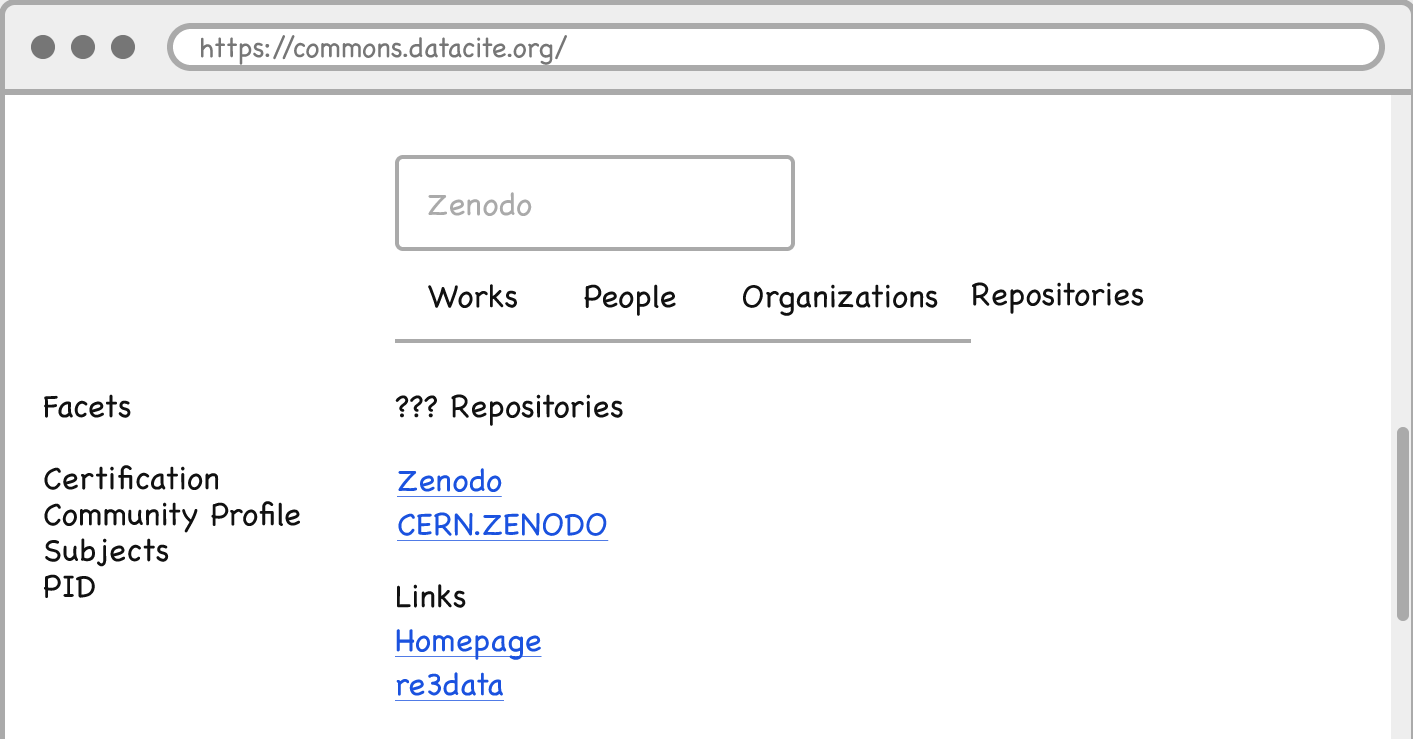 ‹#›
CoreTrustSeal + FAIR - Outlook
Enhancing CoreTrustSeal with  a capability maturity models towards FAIR certification of repositories
Recommendations for amendments to the next version of CoreTrustSeal
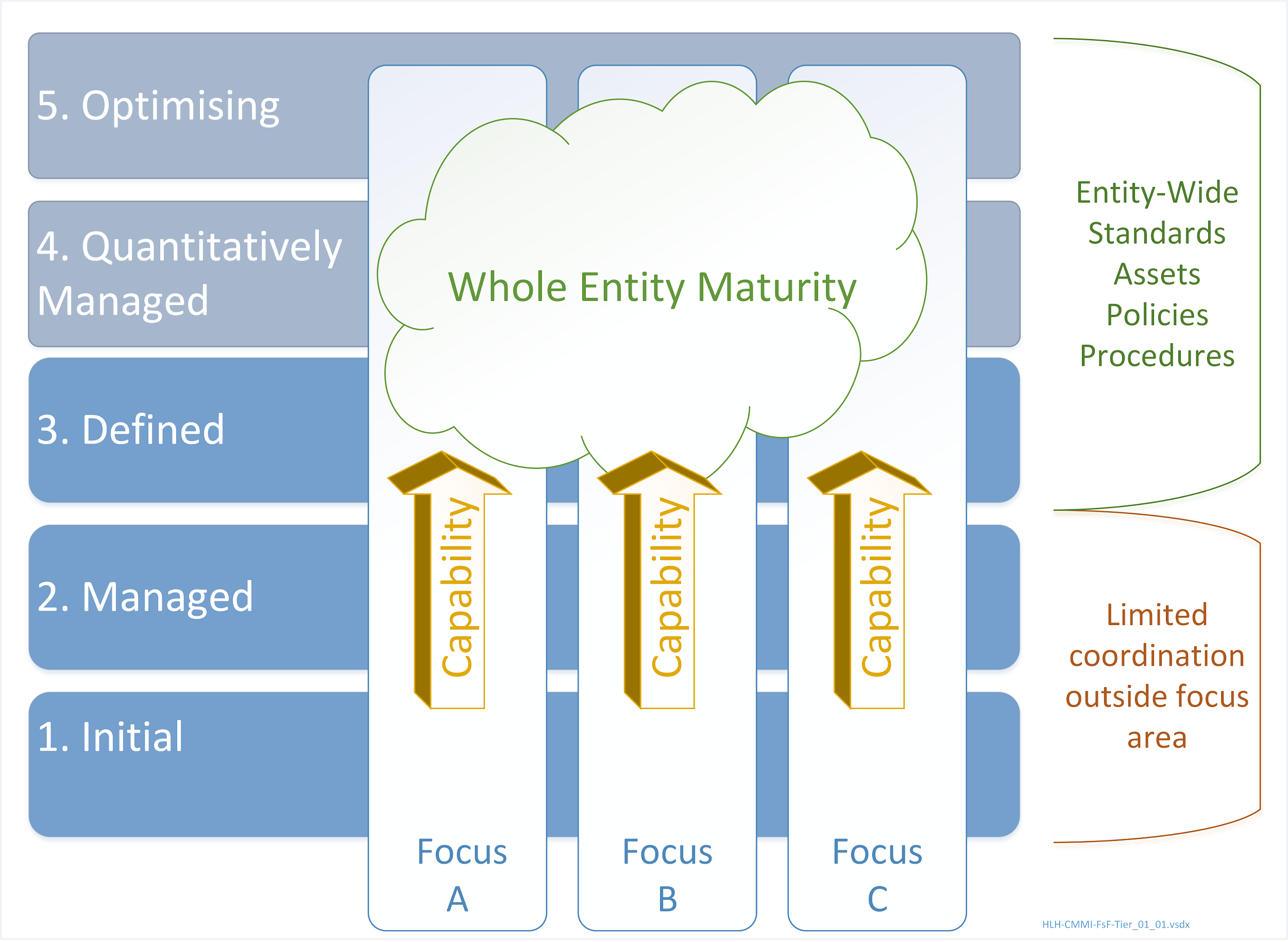 ‹#›
FAIR + Time: Preservation for a Designated Community
Common discussion paper with EOSC Nordic and SSHOC
Discusses two key concepts of CoreTrustSeal: designated community and preservation
Specifies the standards and assessments required for an interoperable ecosystem of FAIR data preserved for the long term
Intended to help clarify which organisations are potential candidates to receive CoreTrustSeal
Read it at http://doi.org/10.5281/zenodo.4783116
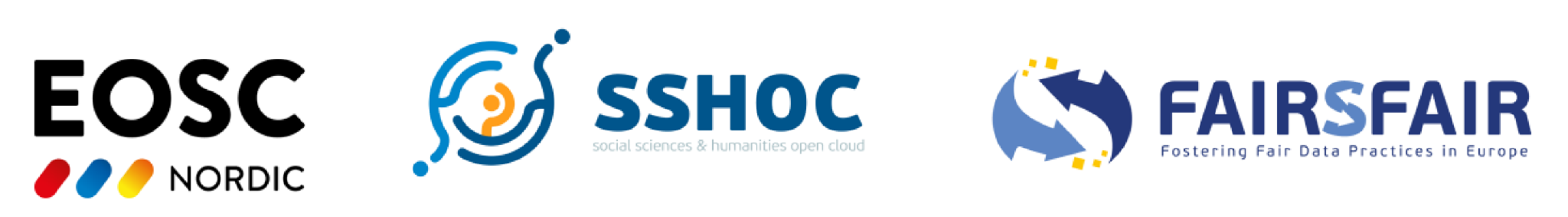 ‹#›
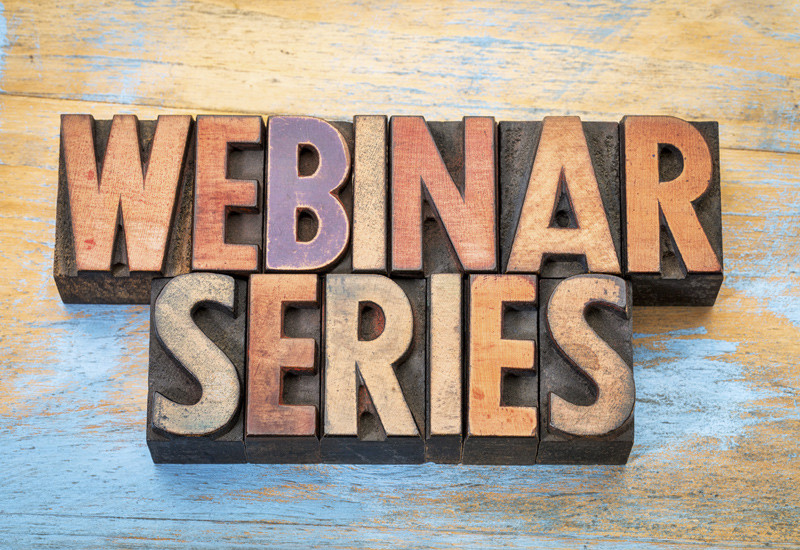 Repository support webinar series
Planned upcoming topics:
Using Registries to make repository services more visible
FAIR data over time - developing a Preservation Plan

Upcoming events and sign up for notifications: 
https://www.fairsfair.eu/repository-support-webinars
‹#›
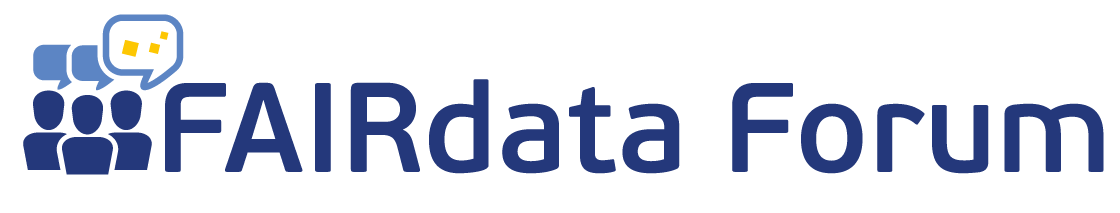 What else can you do?
Invite selected repositories to share their FAIR practices widely linking to FAIRsFAIR
Promote informal networking/support for trustworthy digital repositories (e.g. via FAIR Data Forum).
‹#›
Thank you!
info@fairsfair.eu | @FAIRsFAIR_EU
‹#›